Ялтинские школы имени святой великой княжны Ольги Николаевны и святого цесаревича Алексия: духовные приоритеты
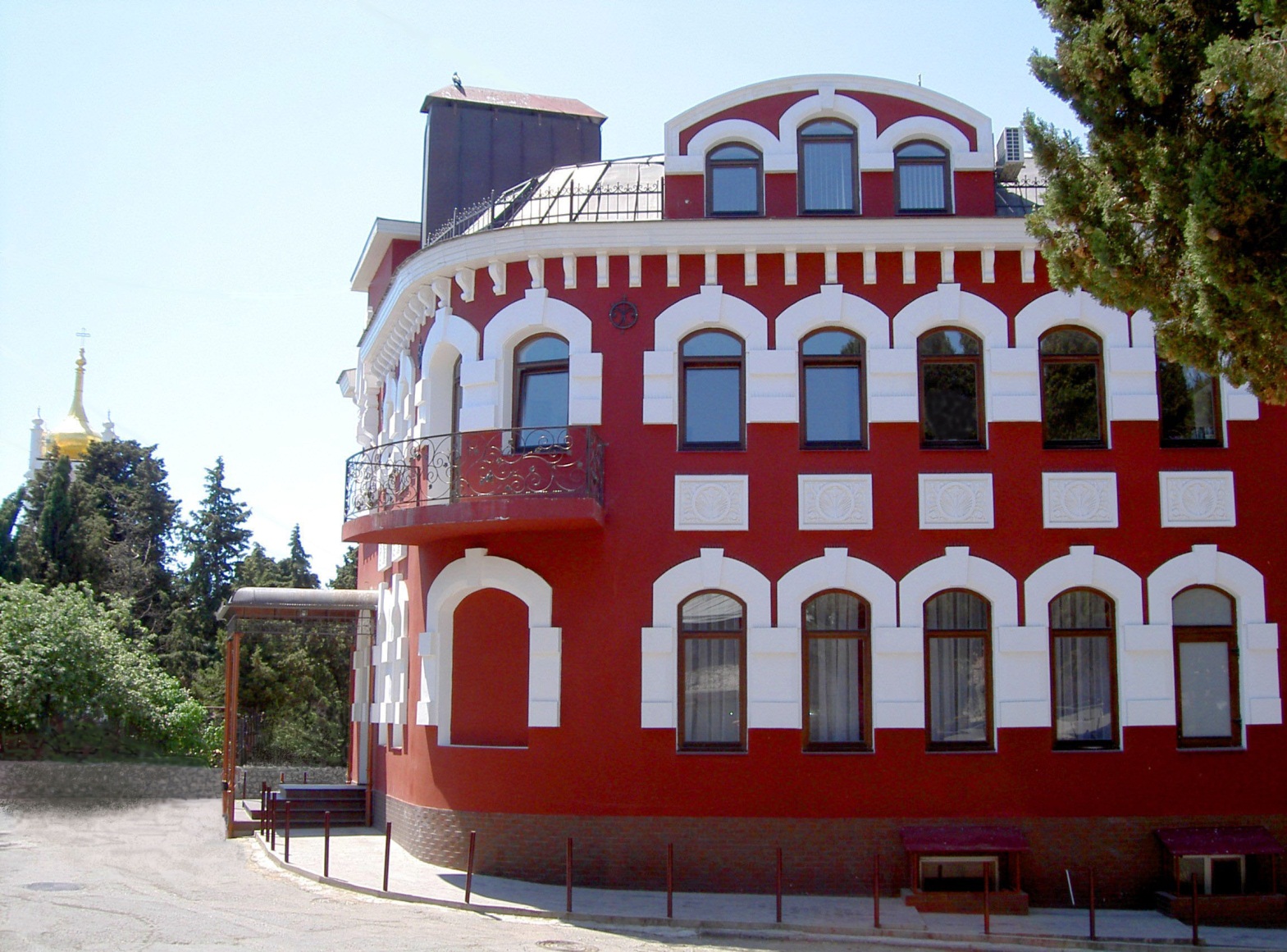 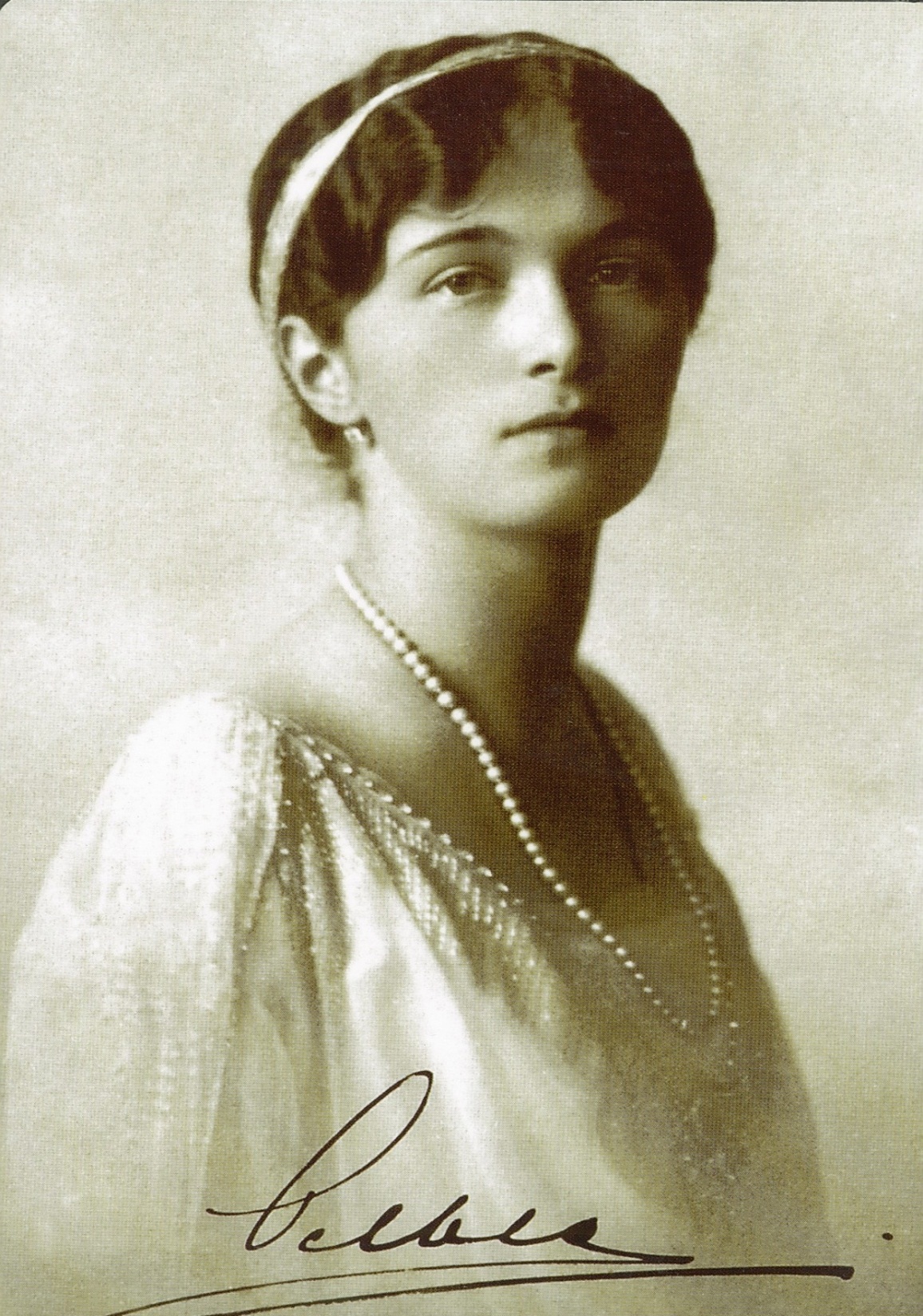 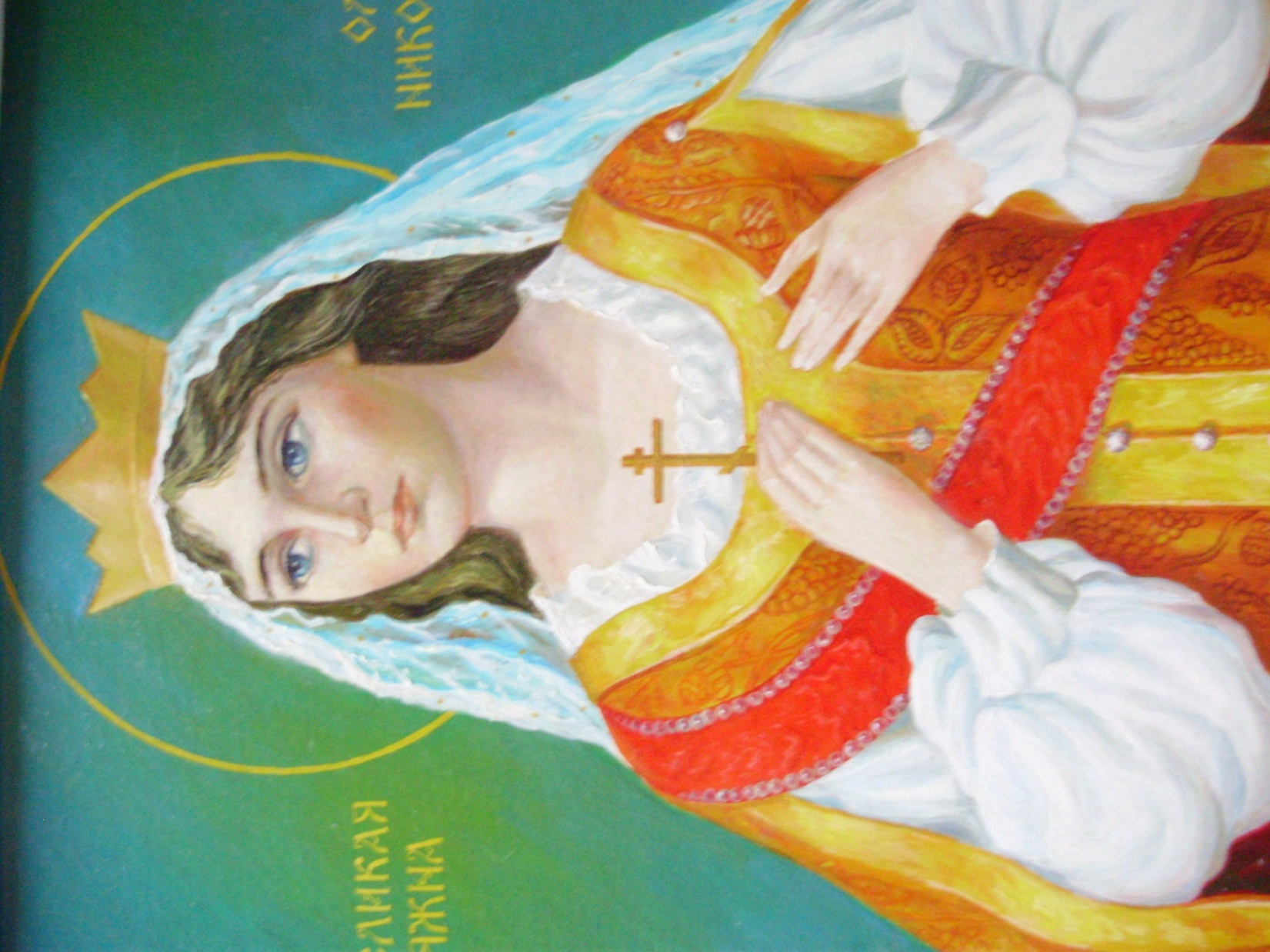 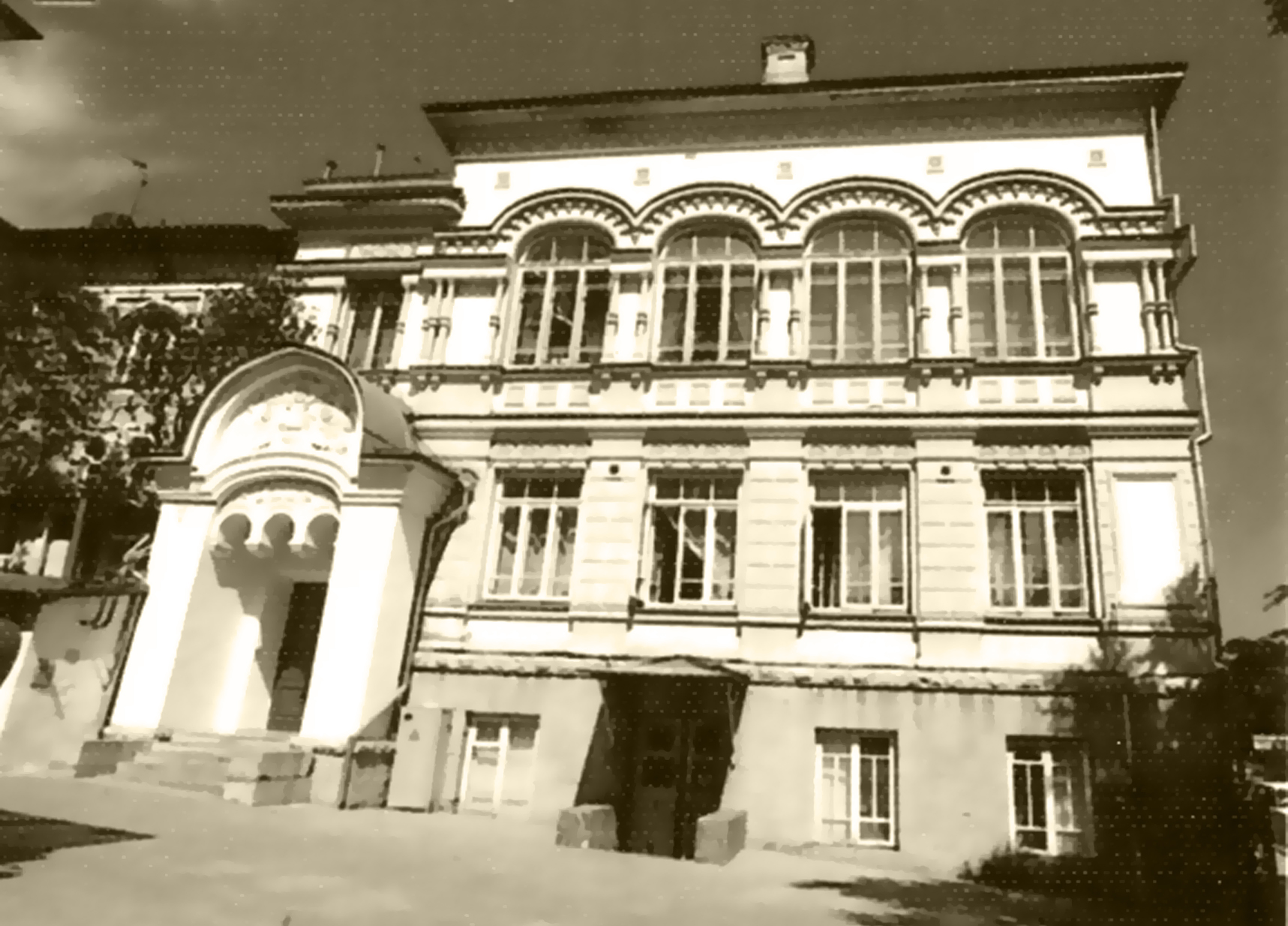 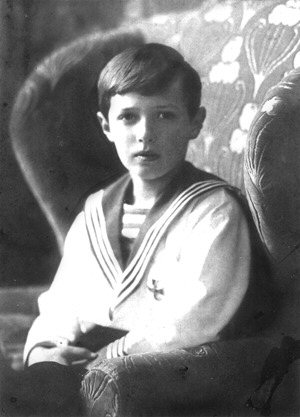 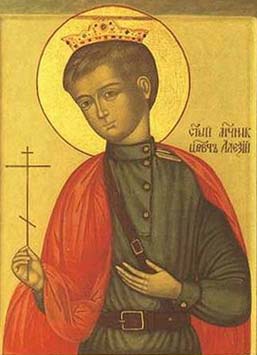 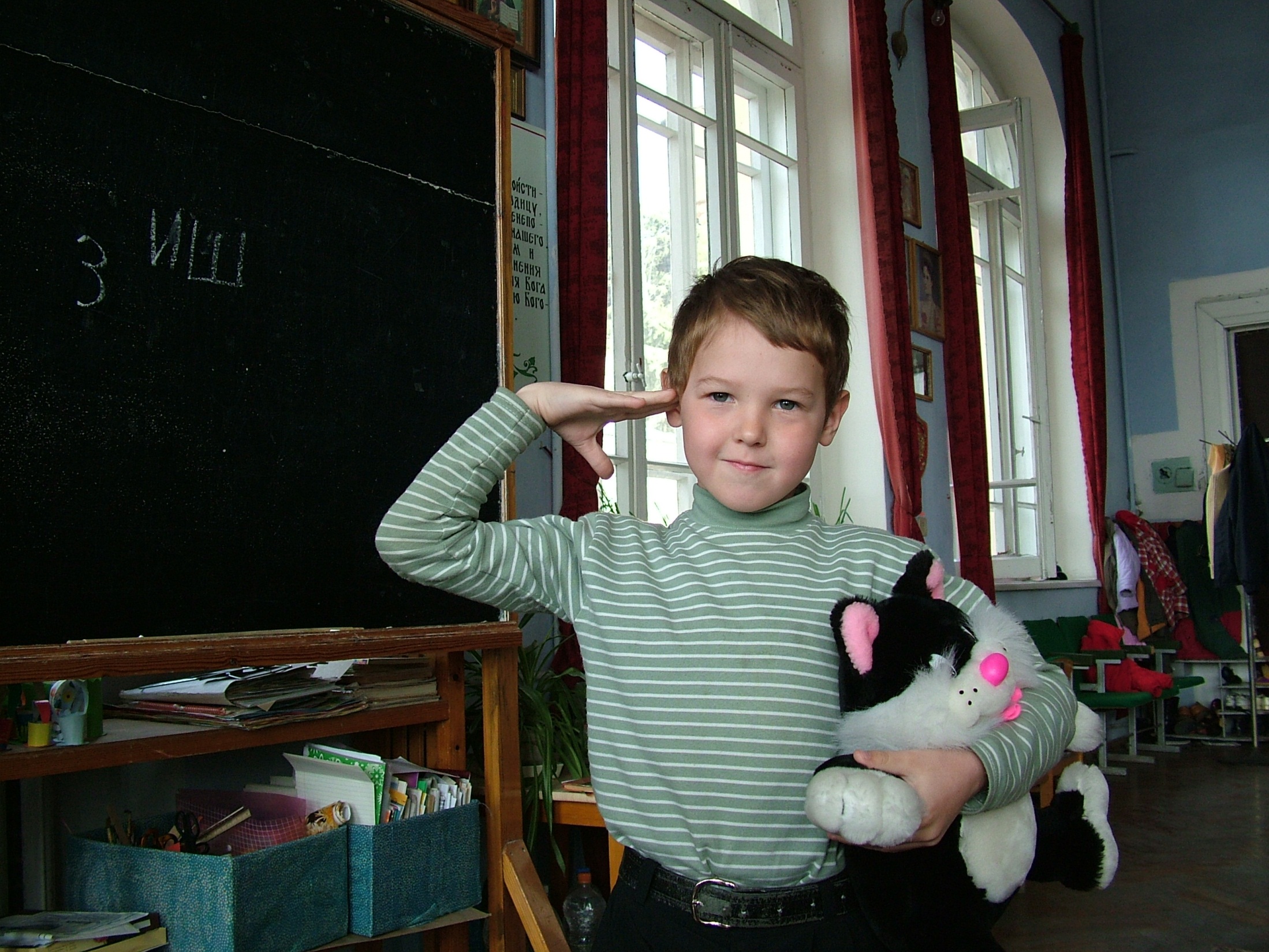 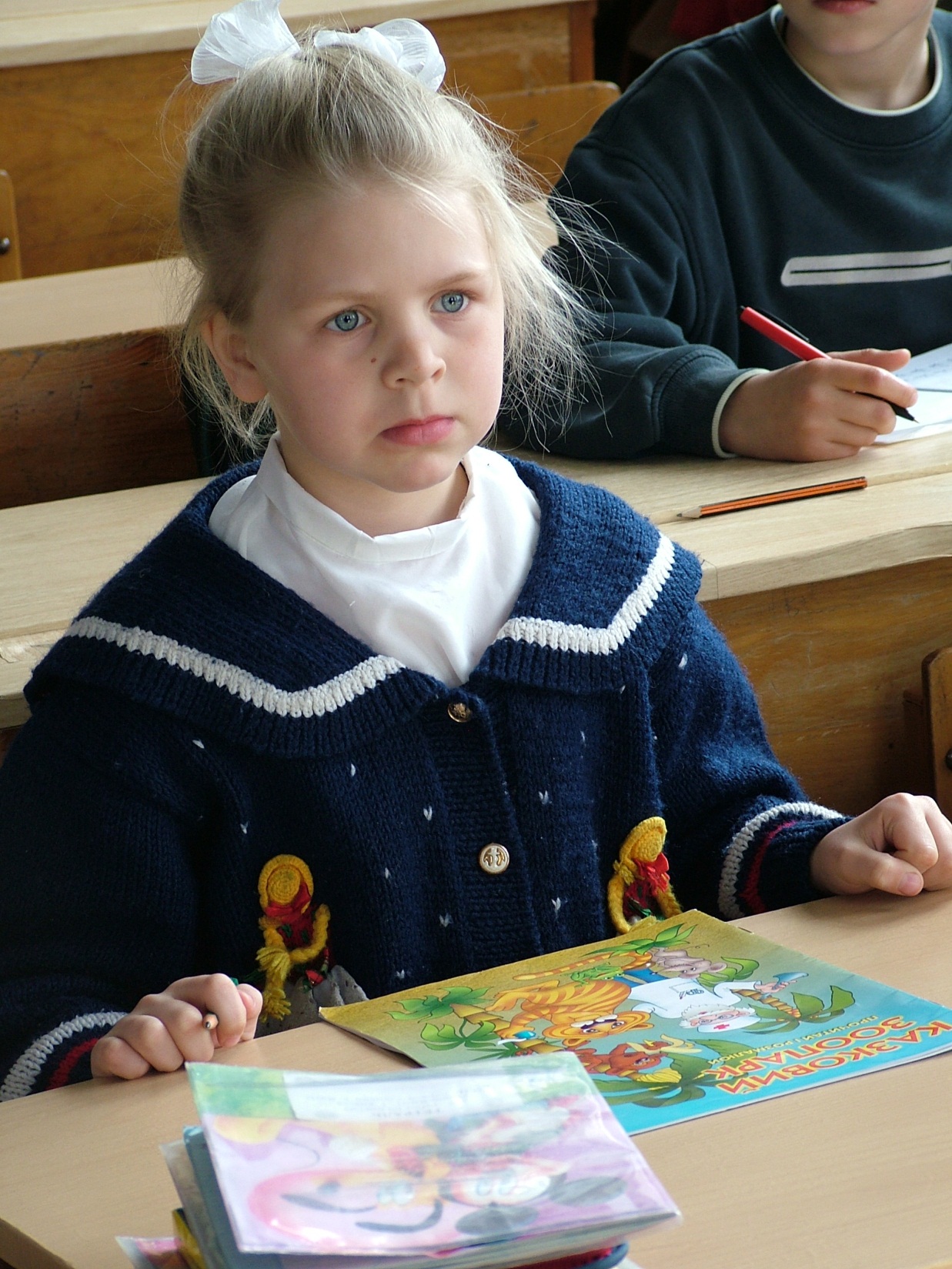 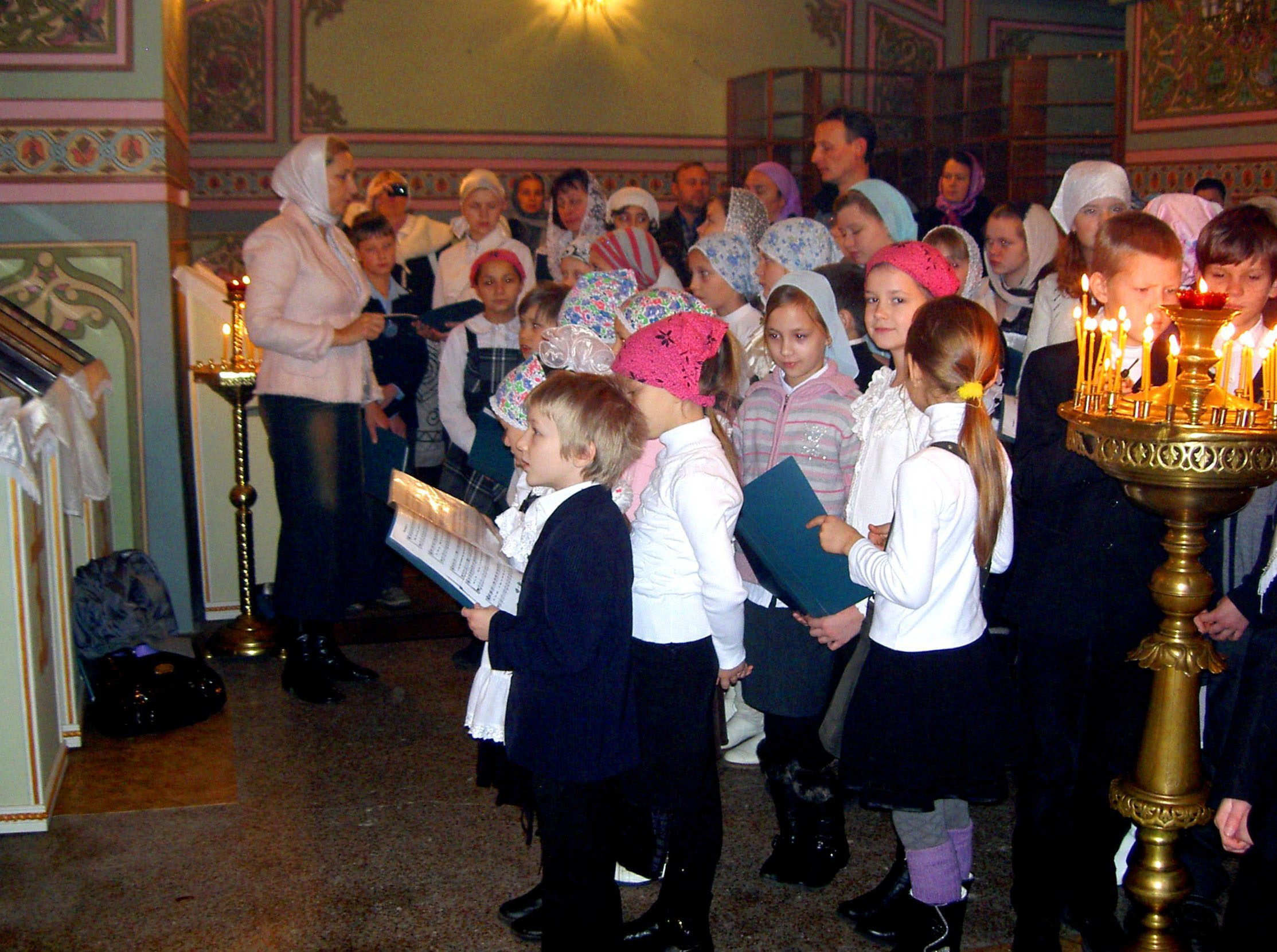 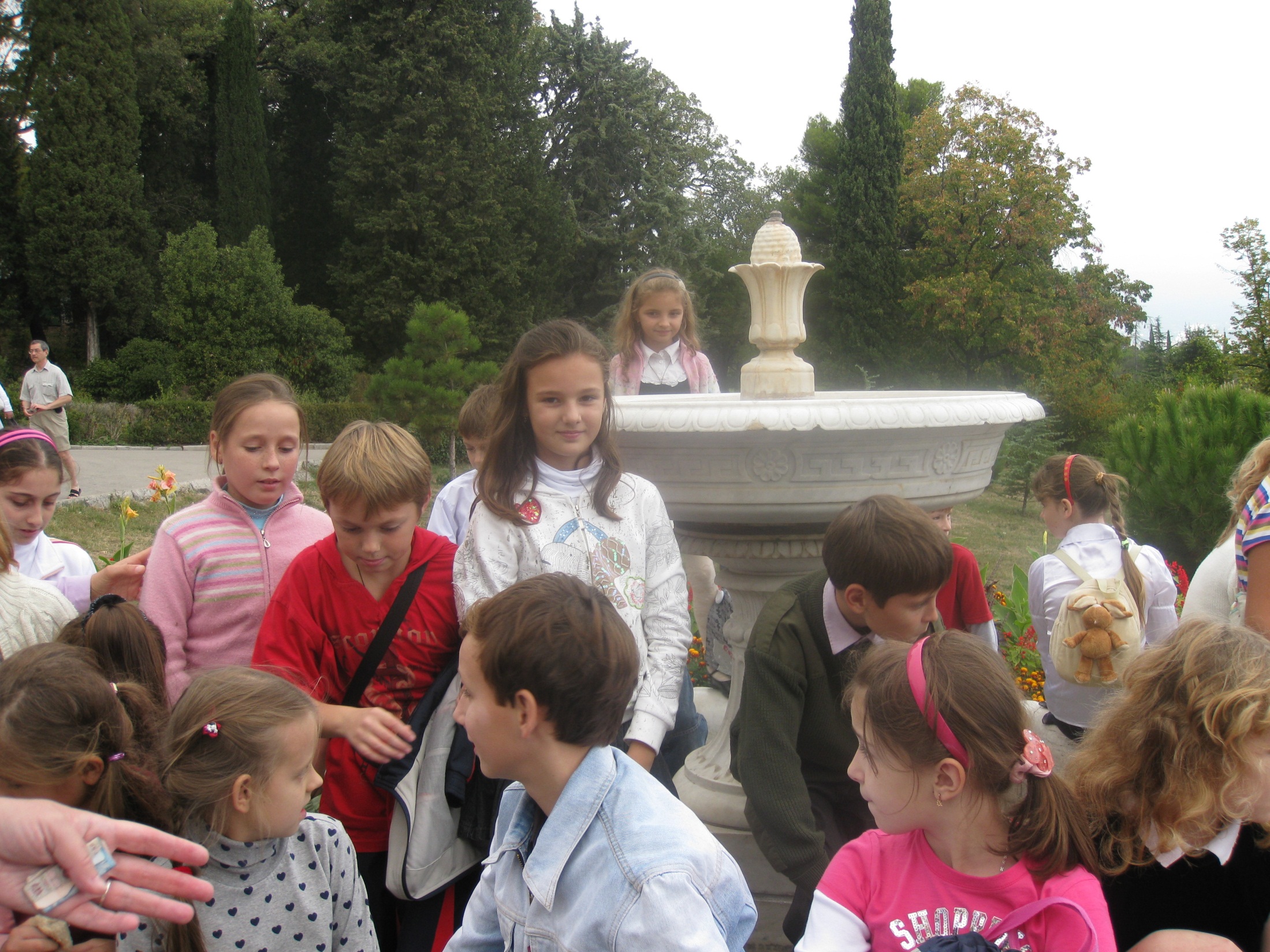 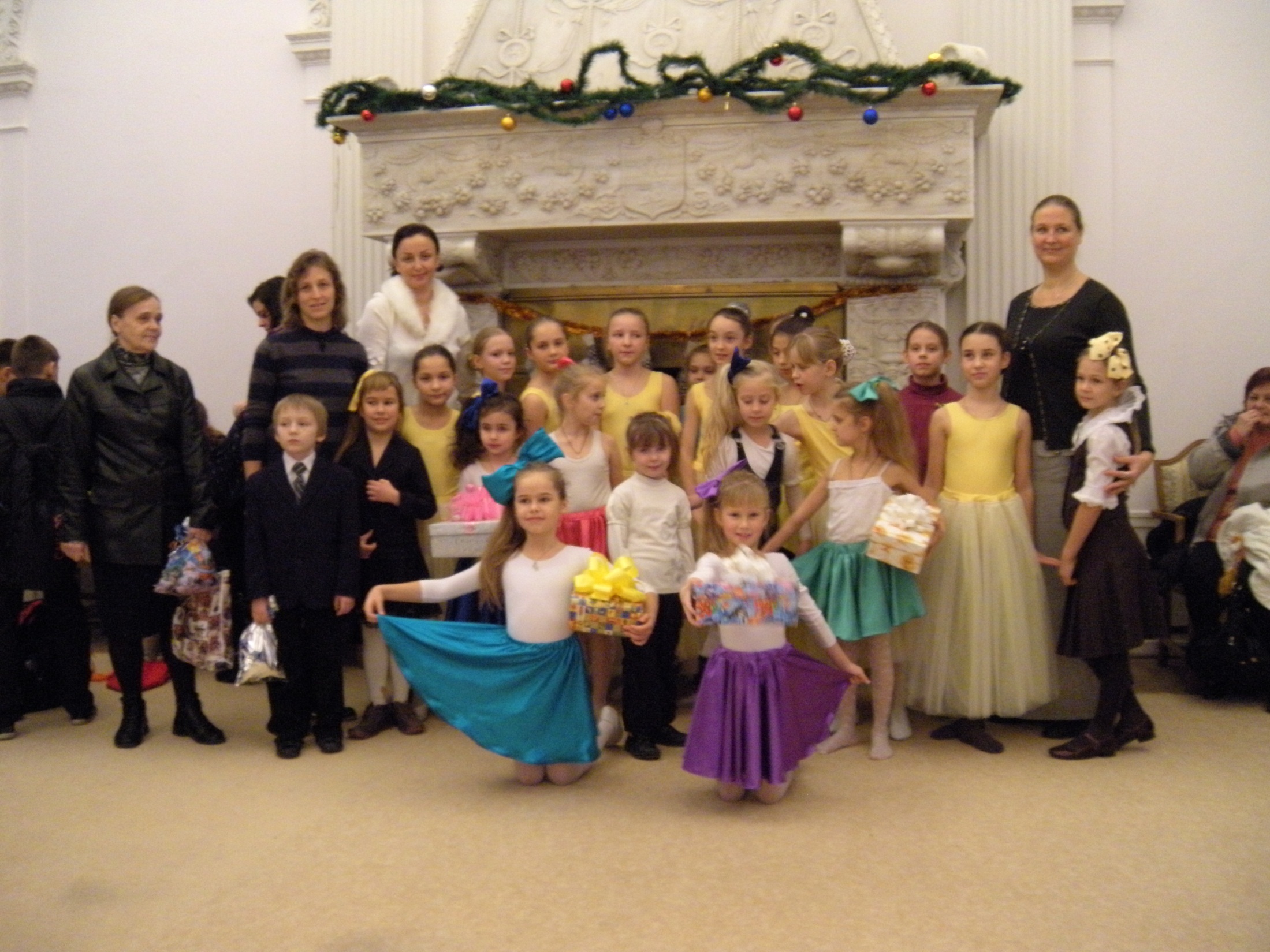 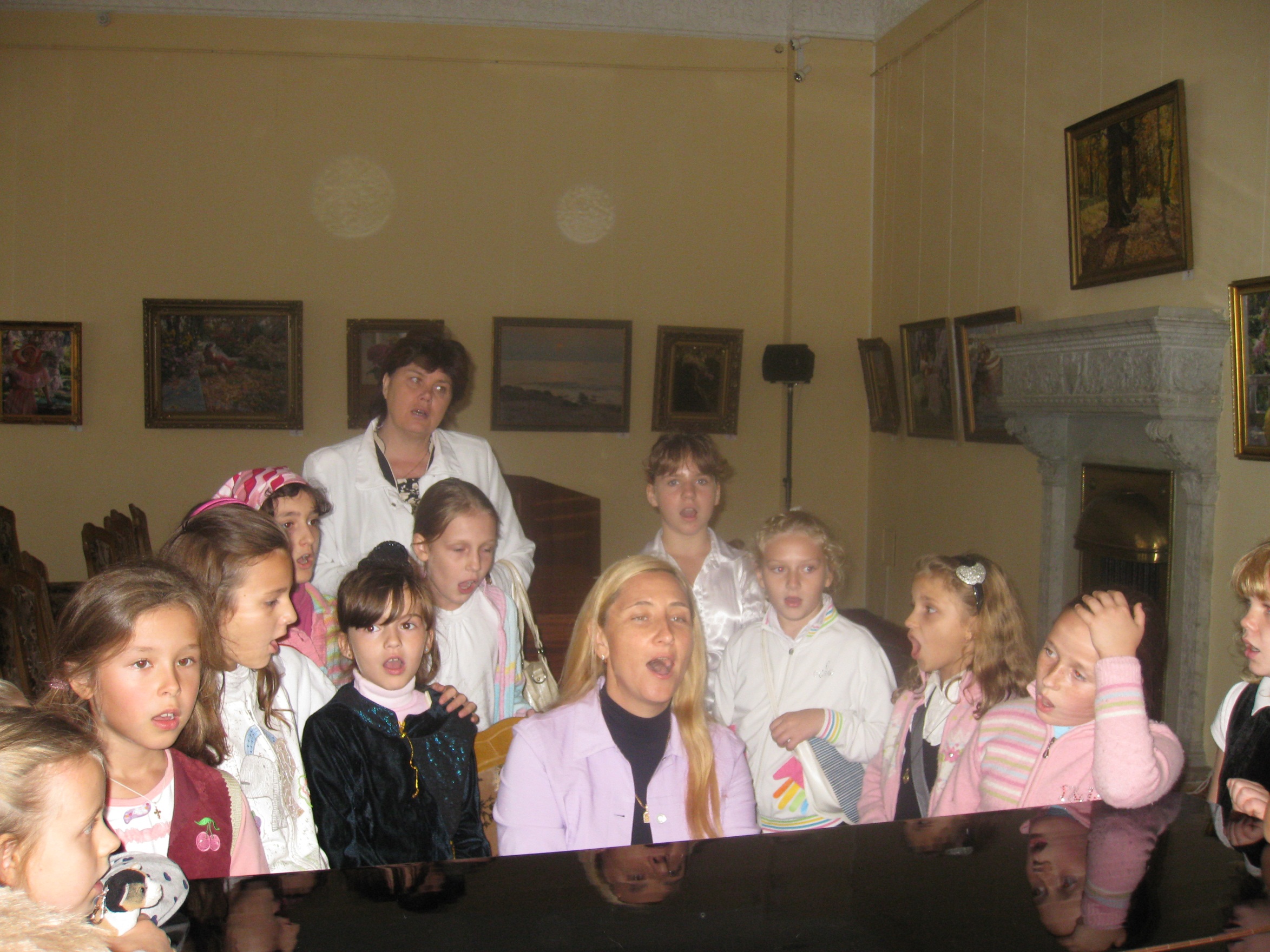 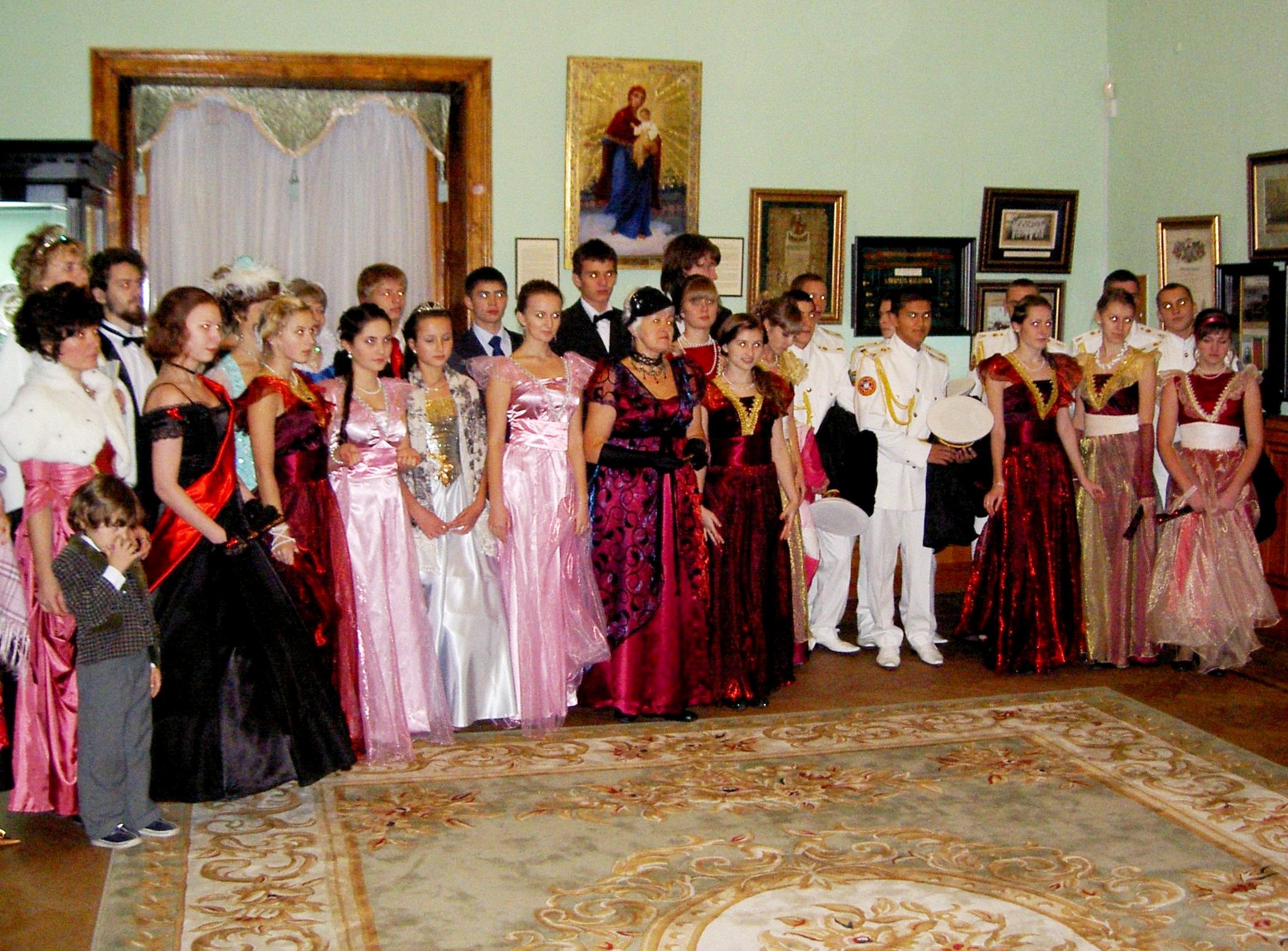 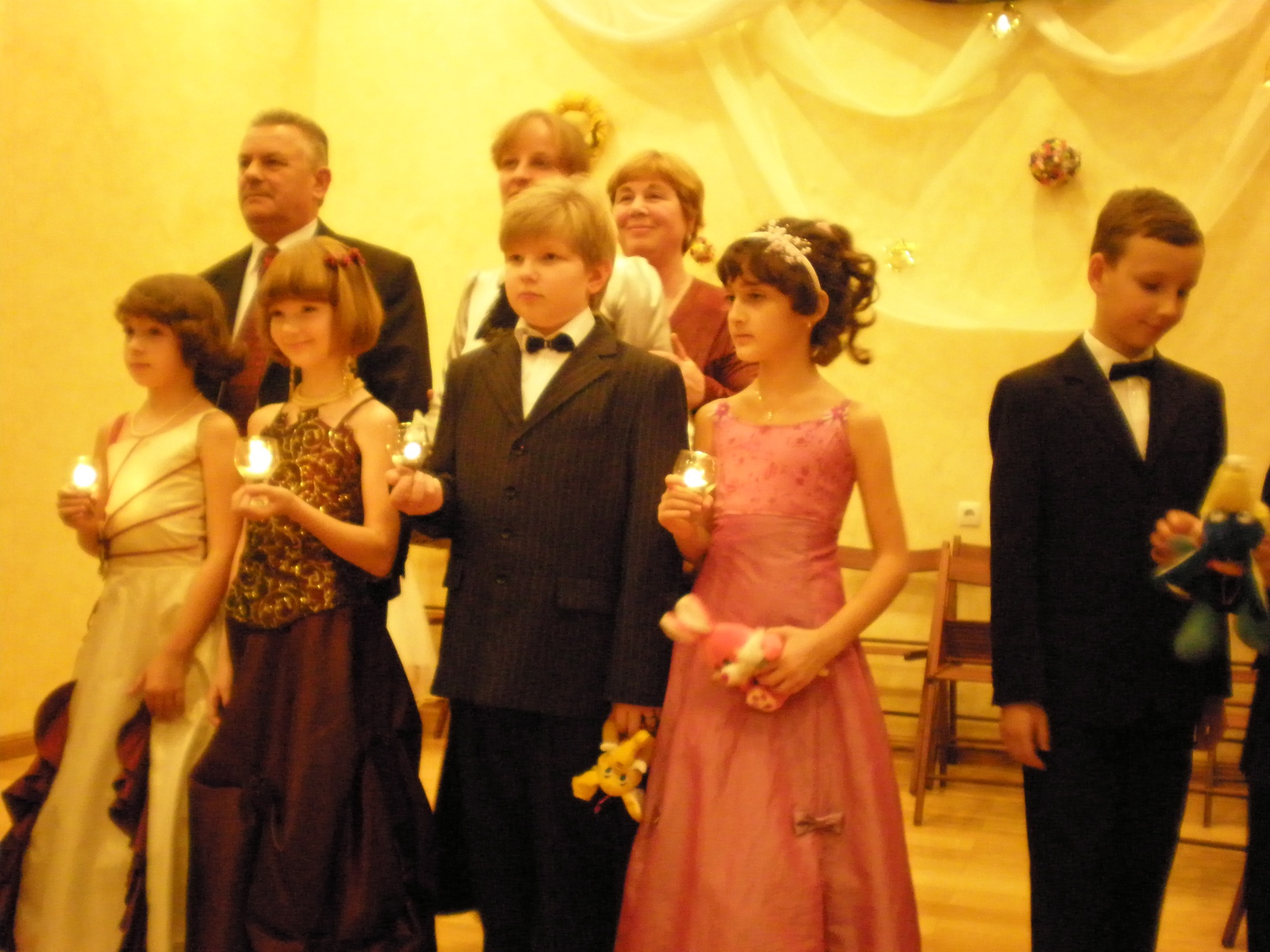 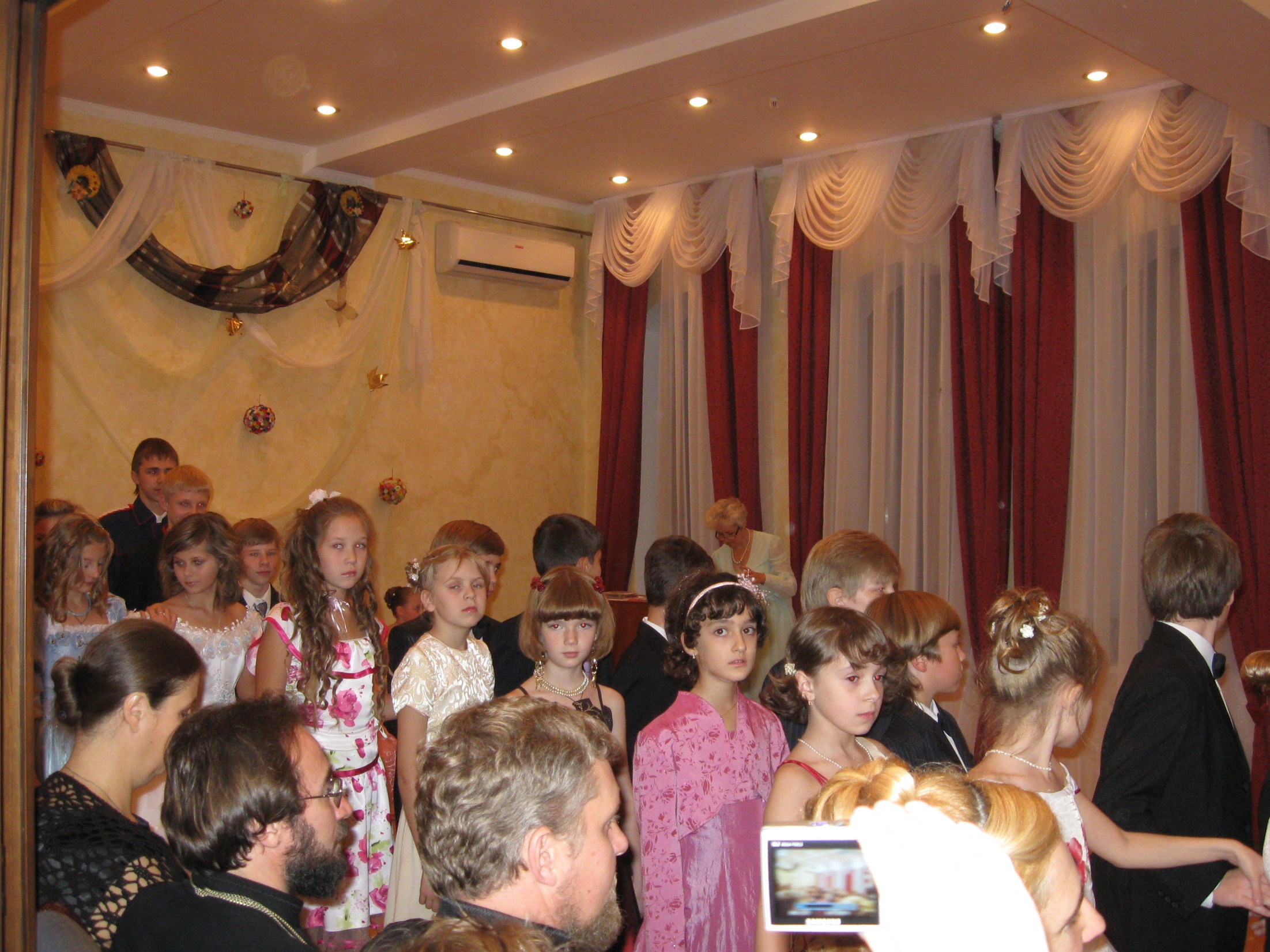 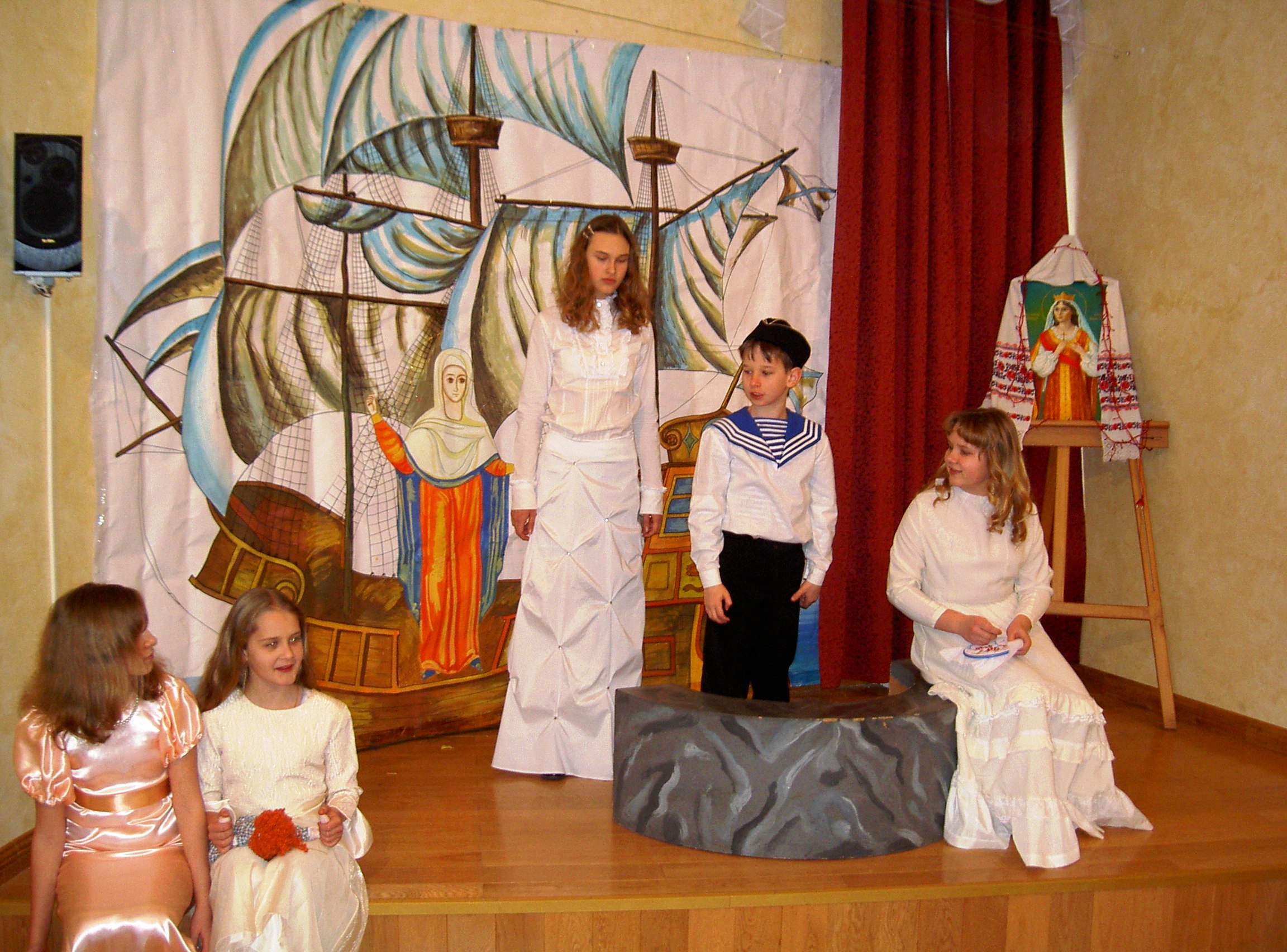 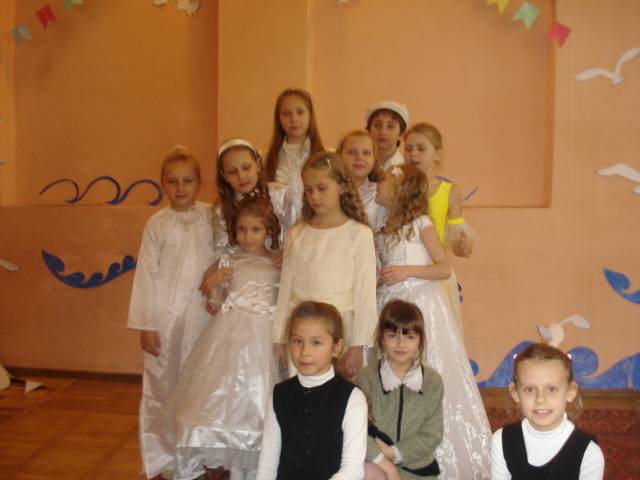 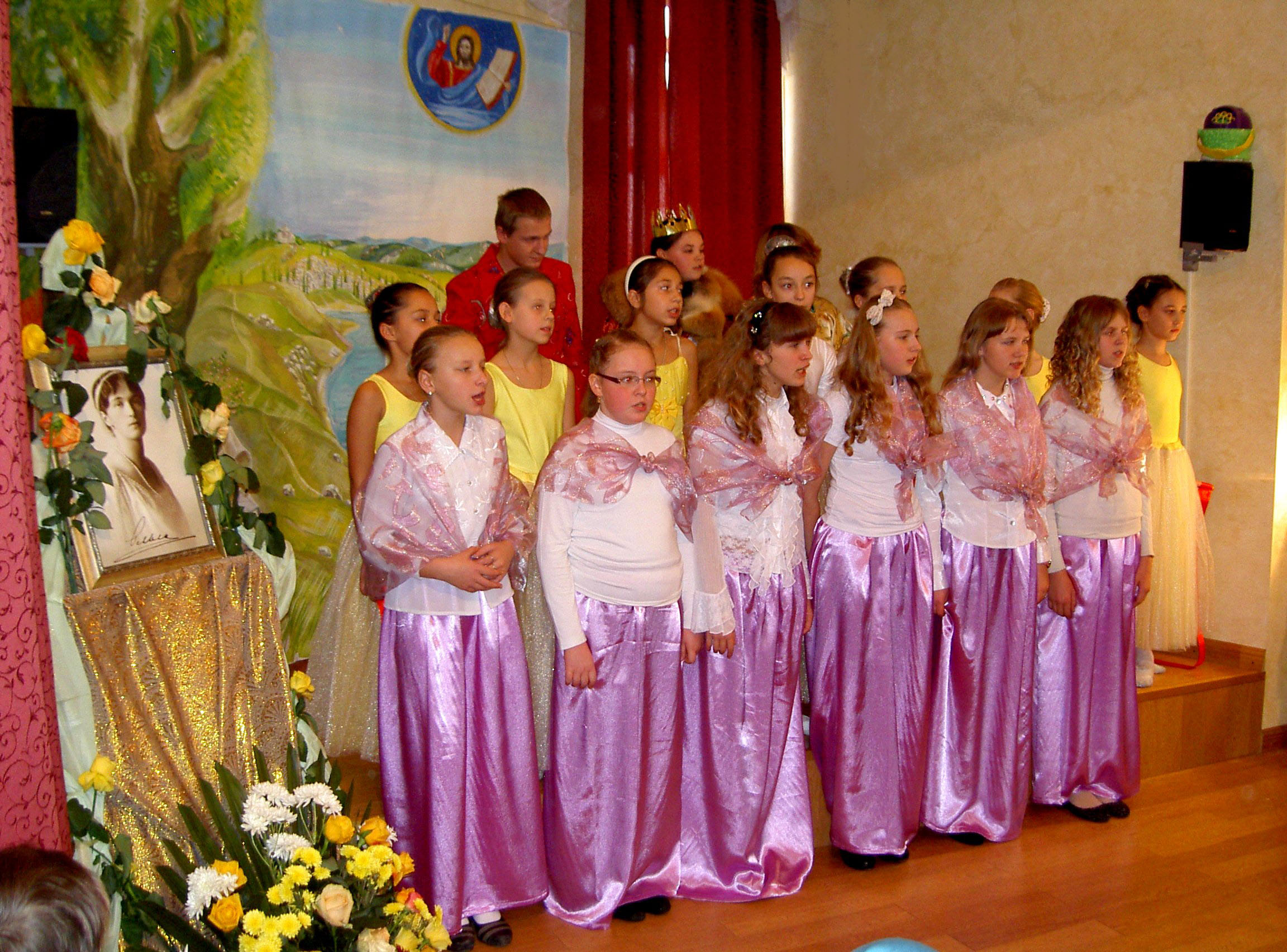 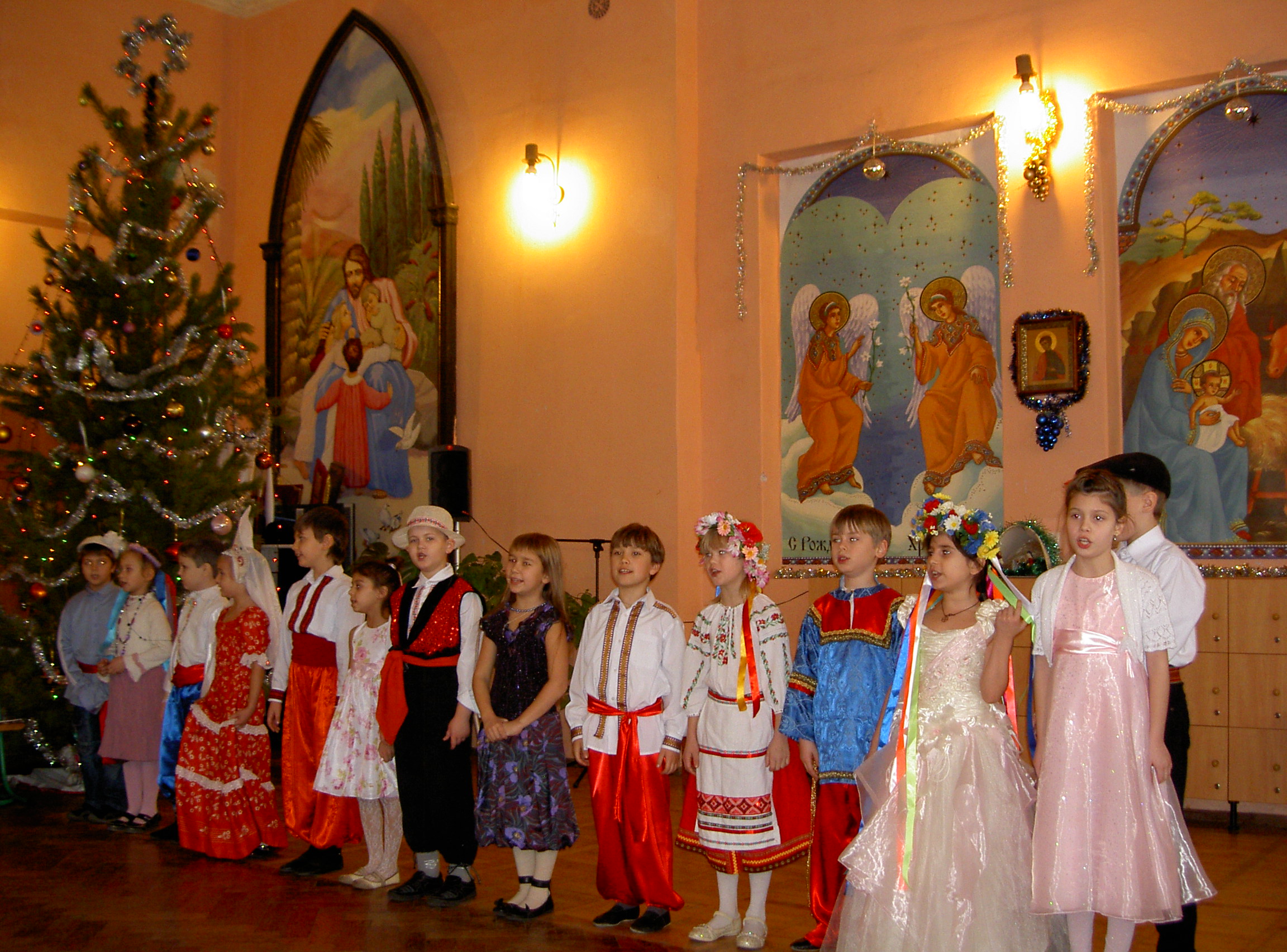 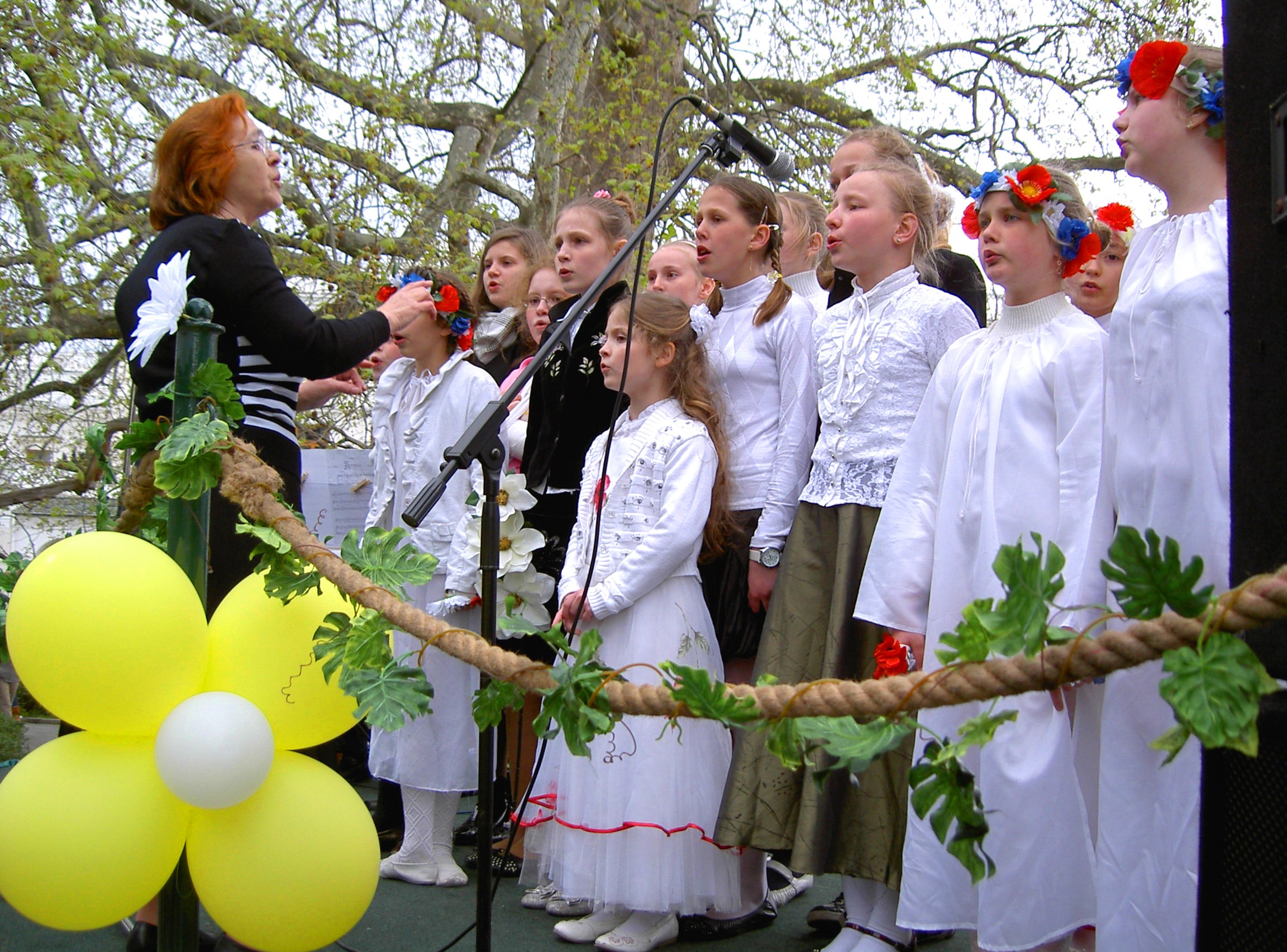 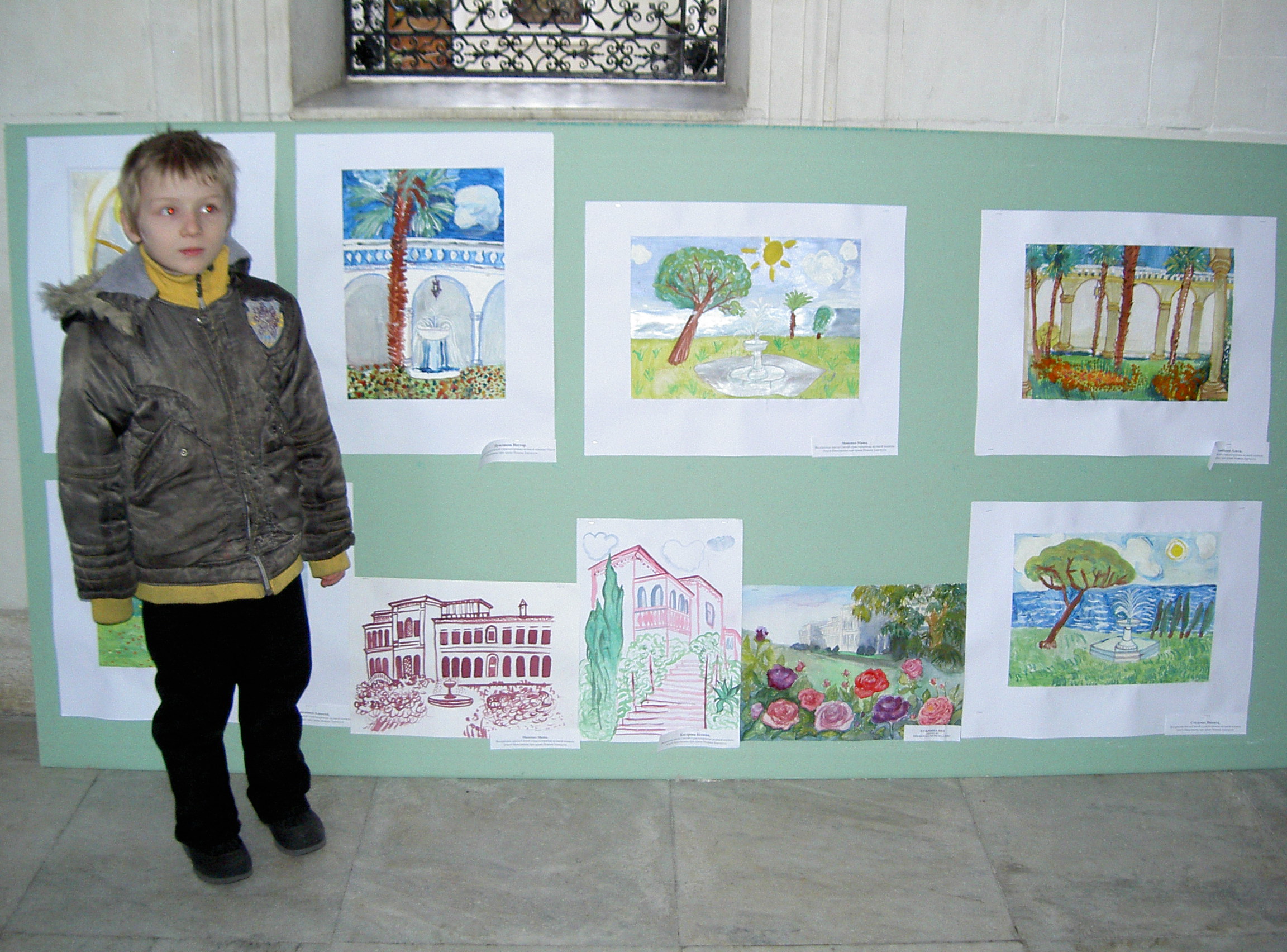 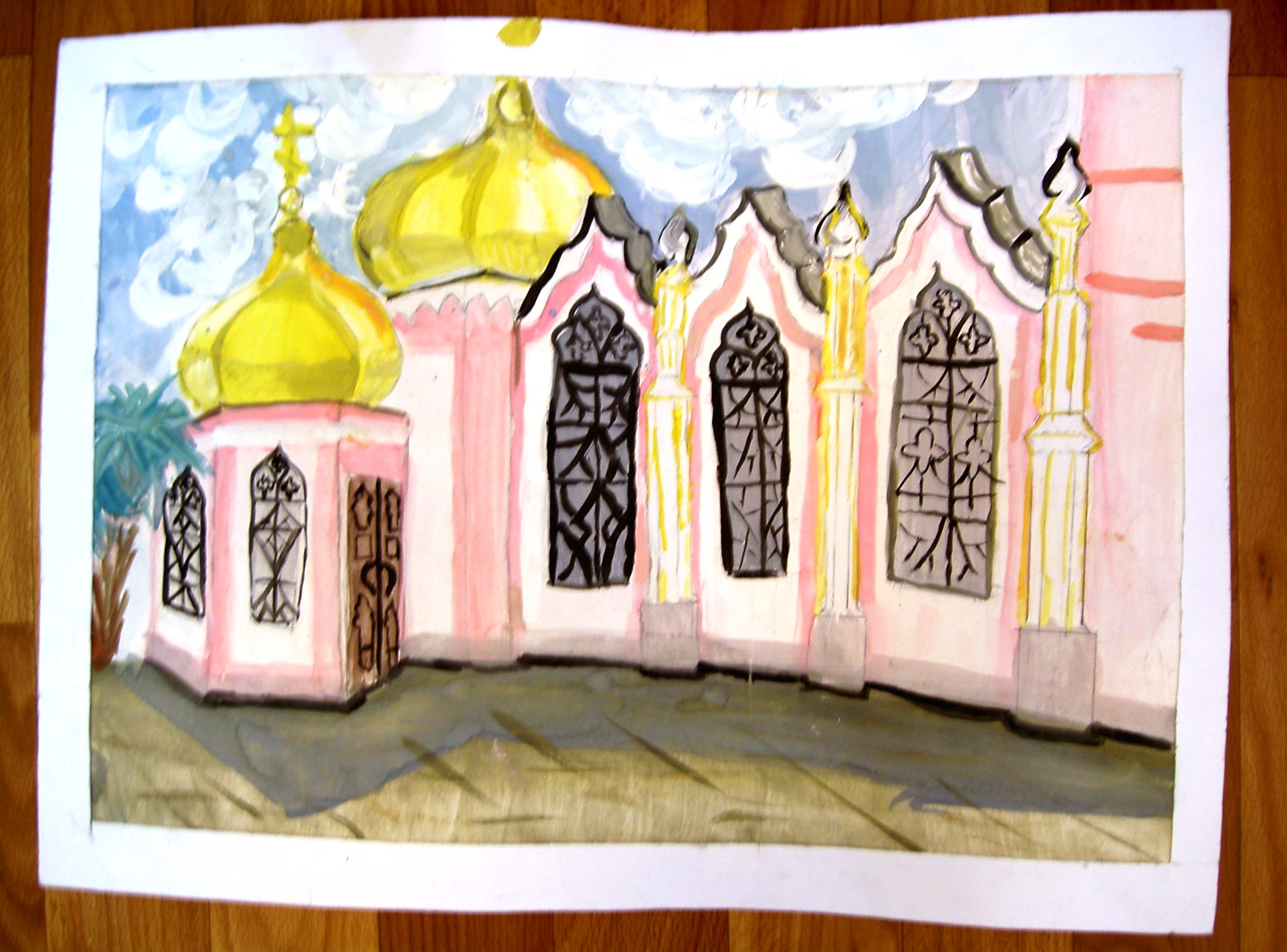 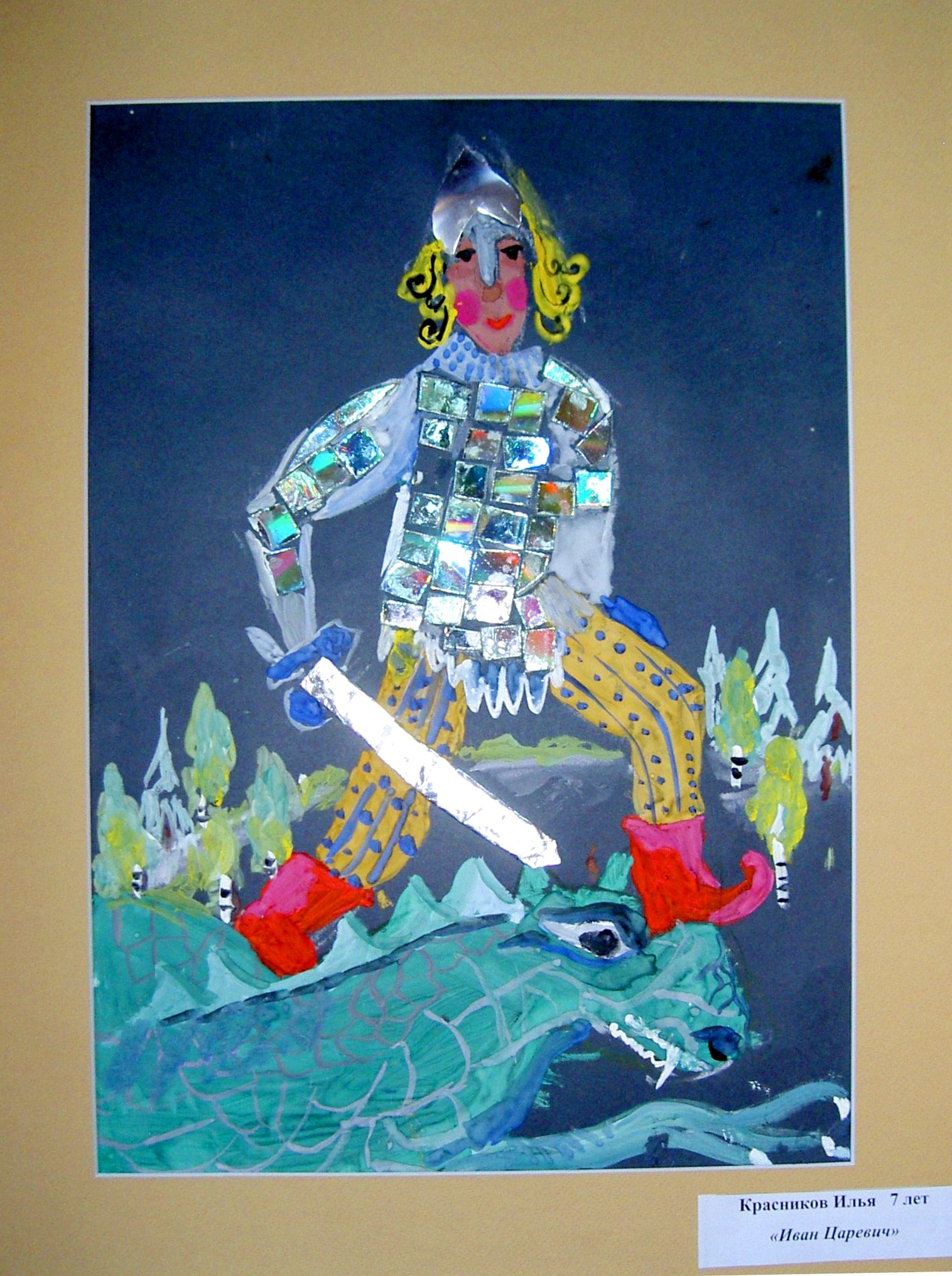 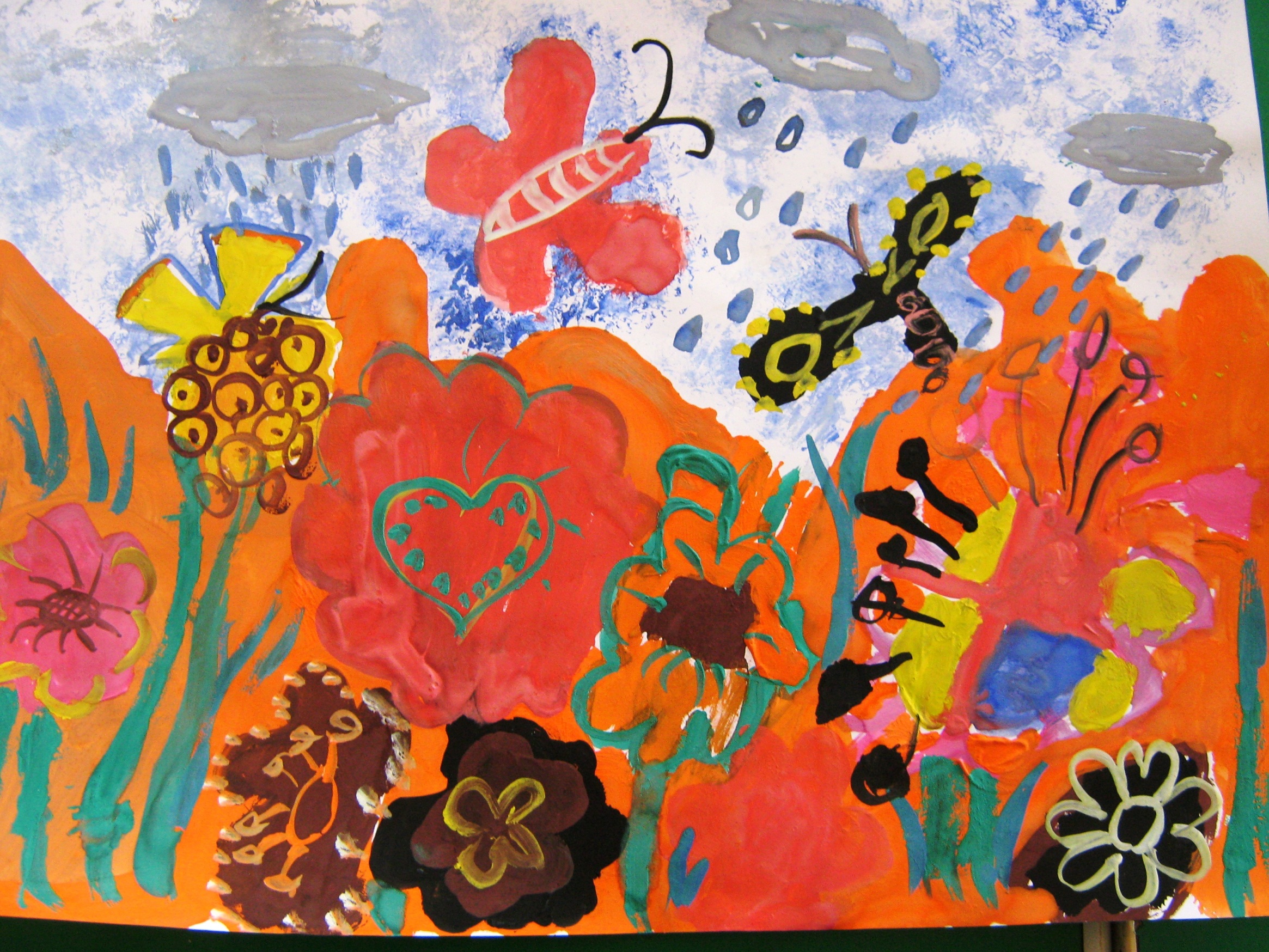 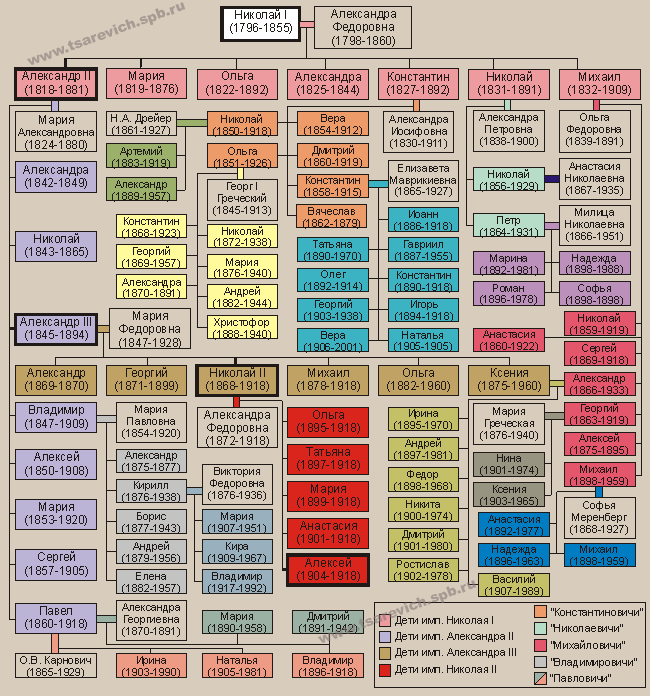 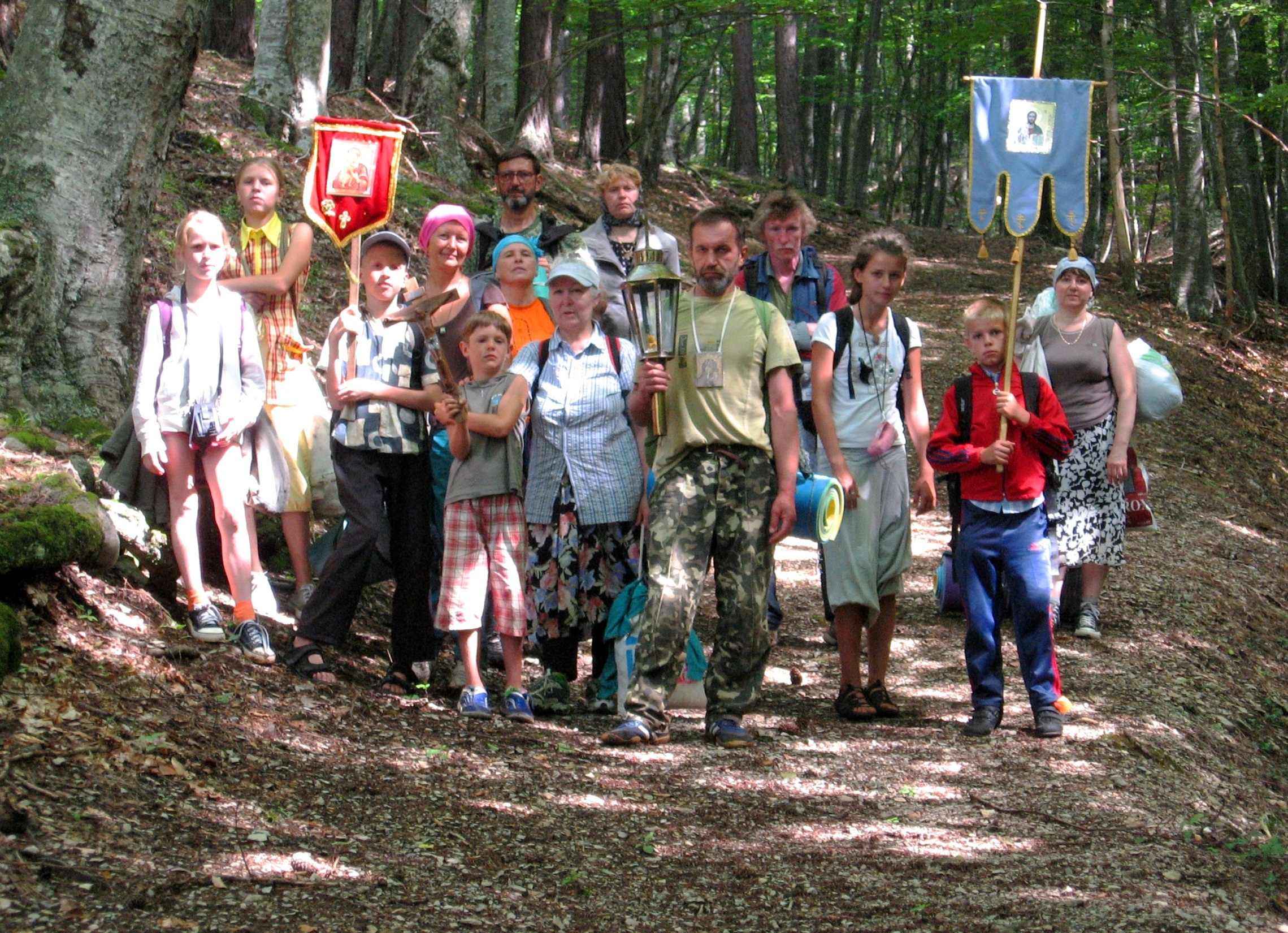 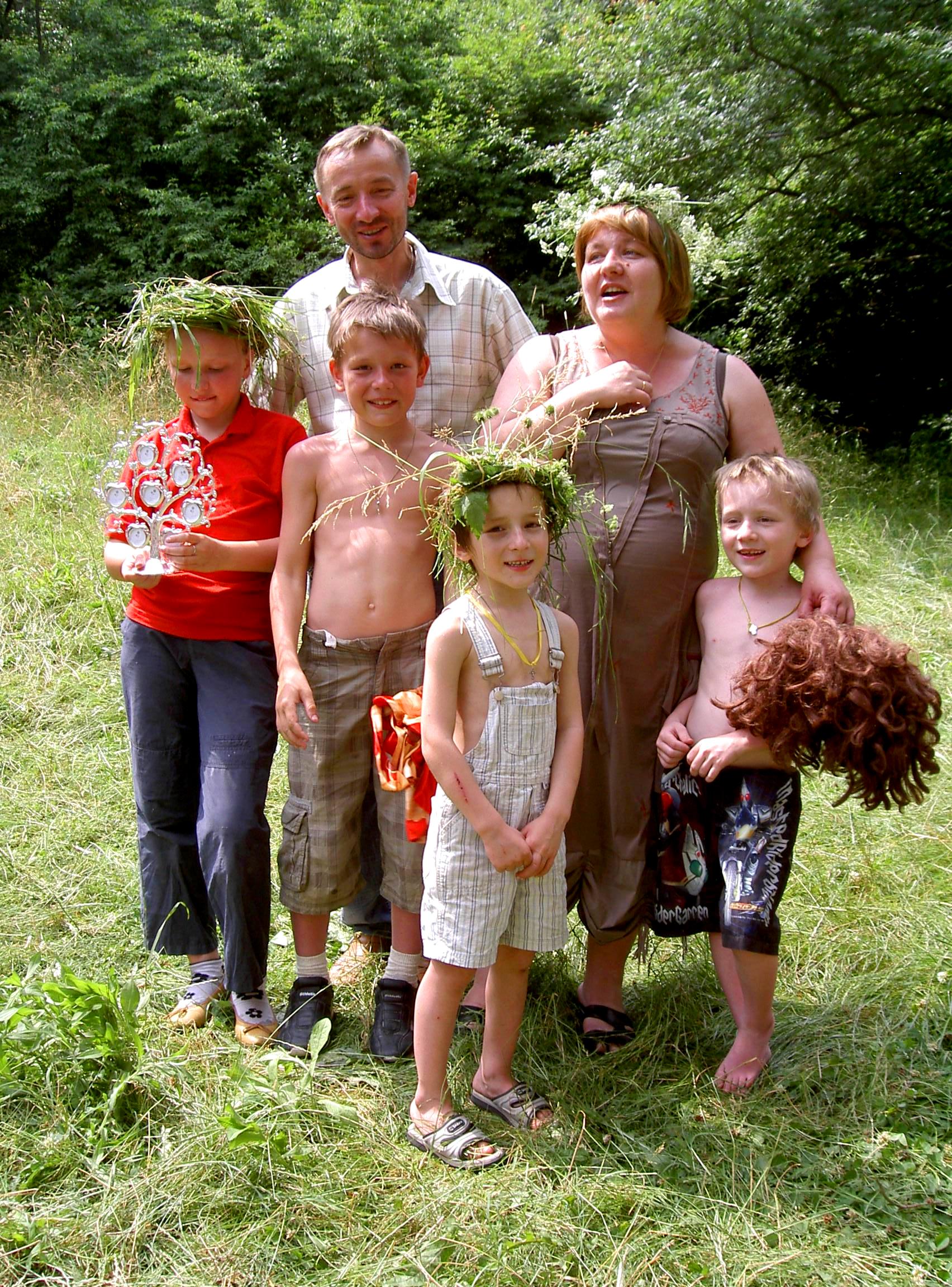 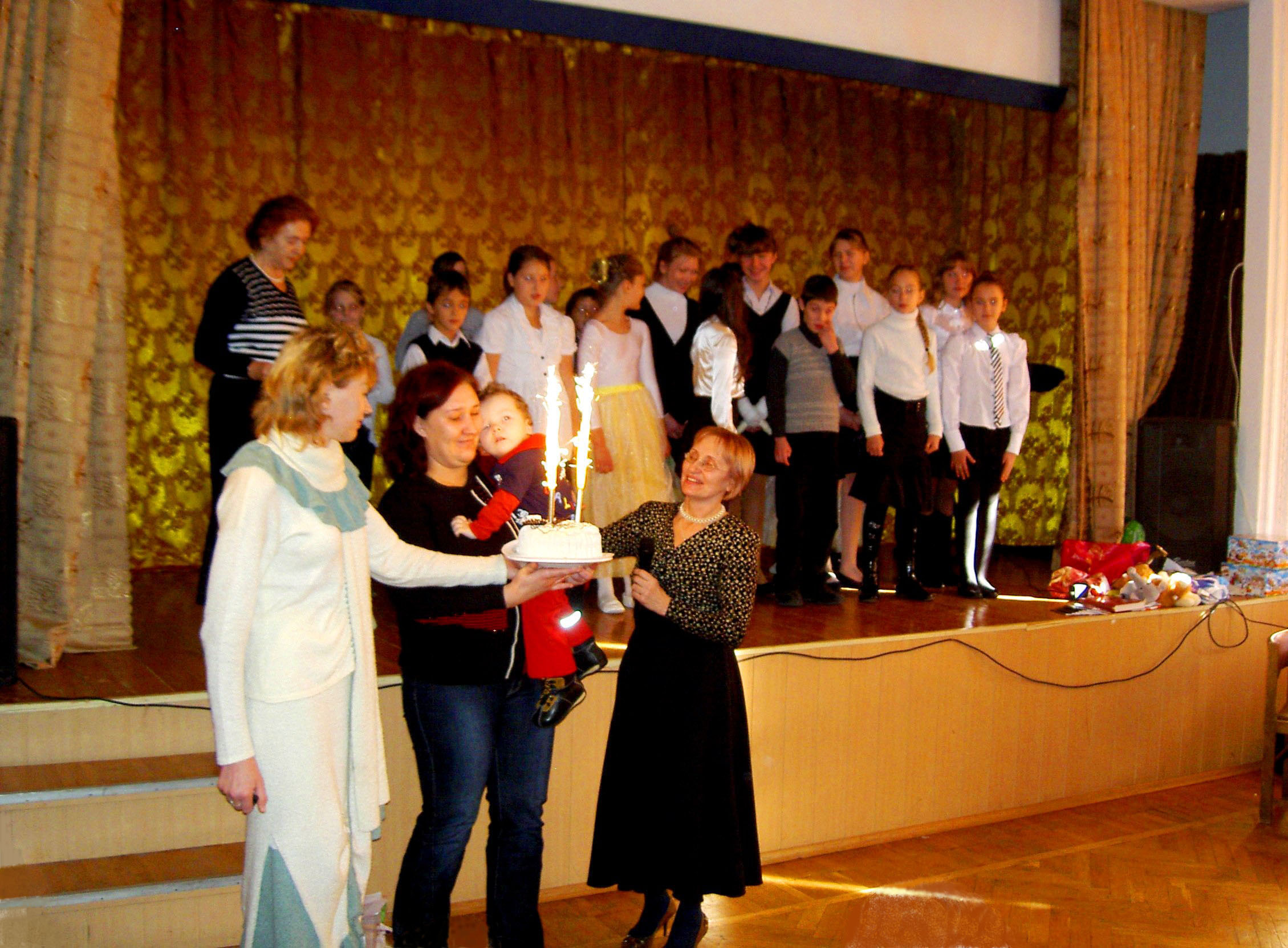 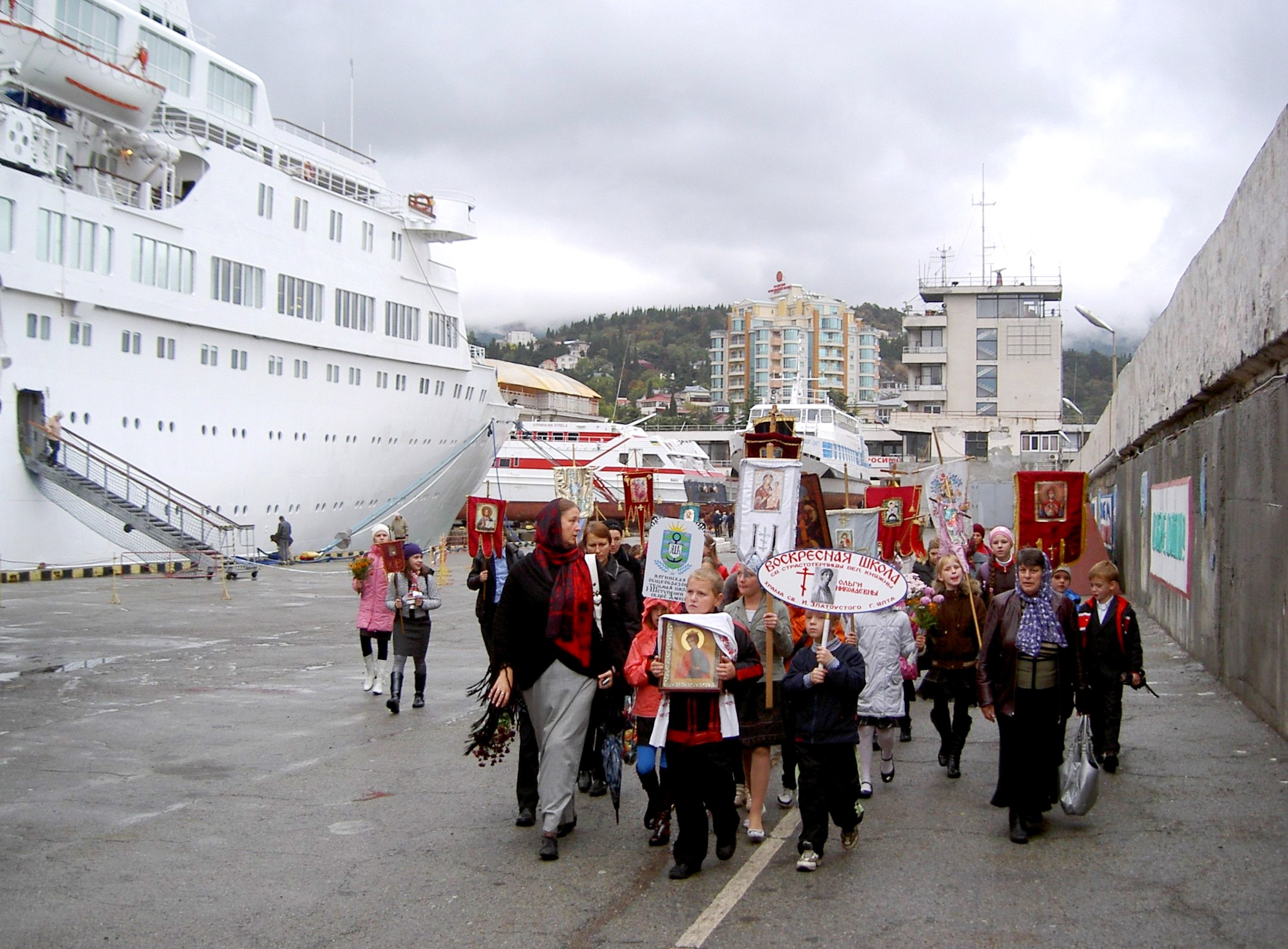 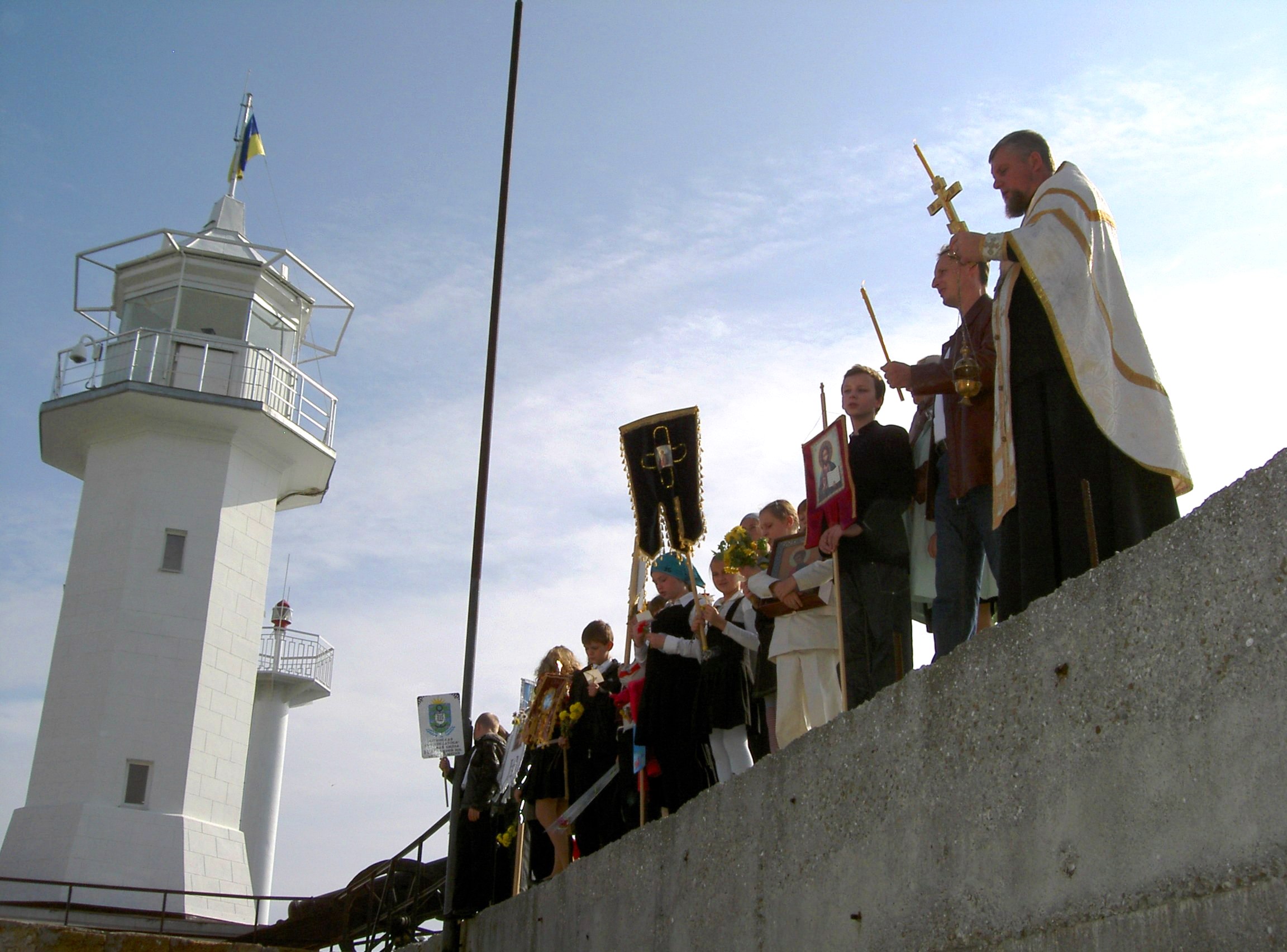 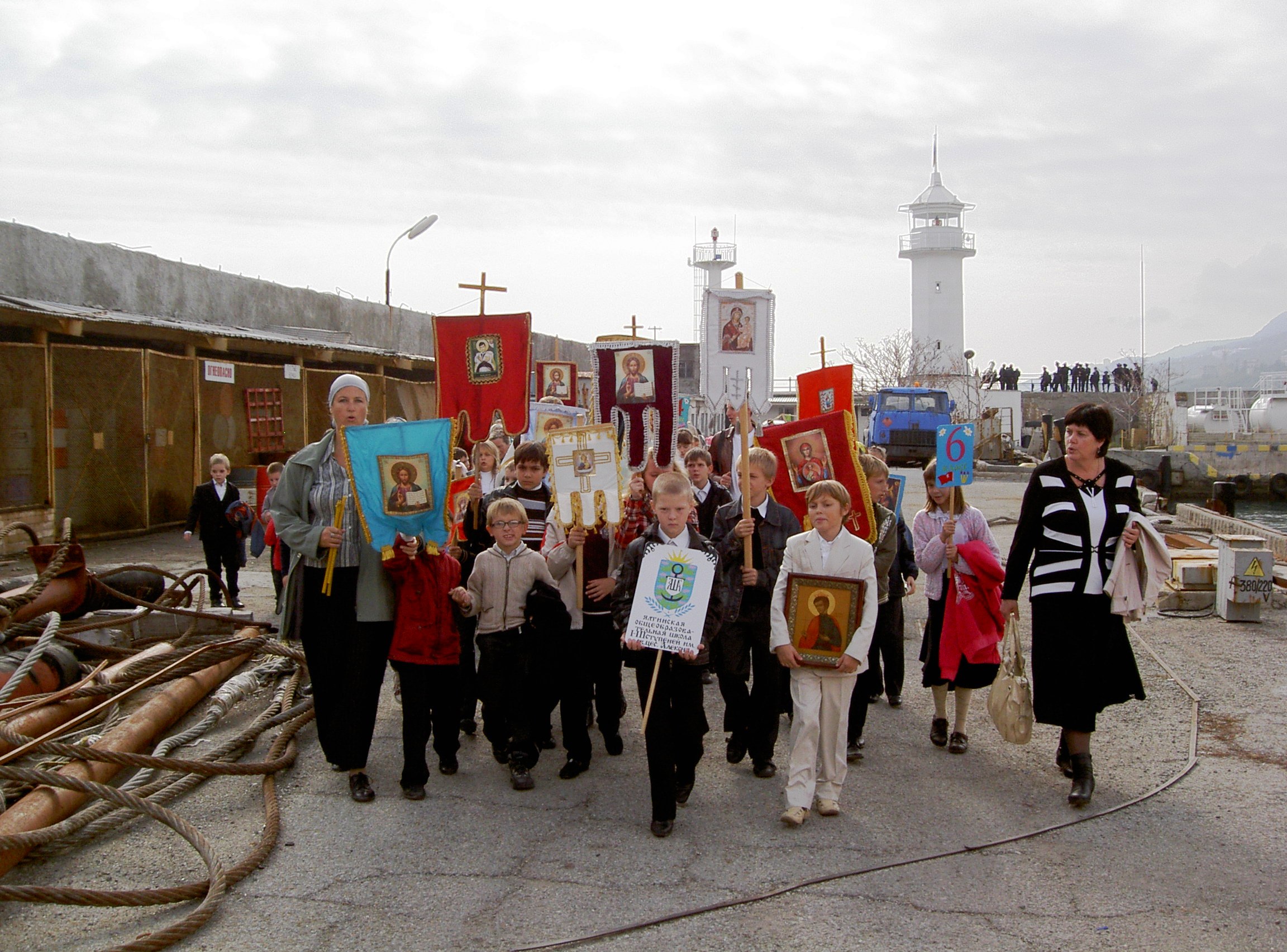 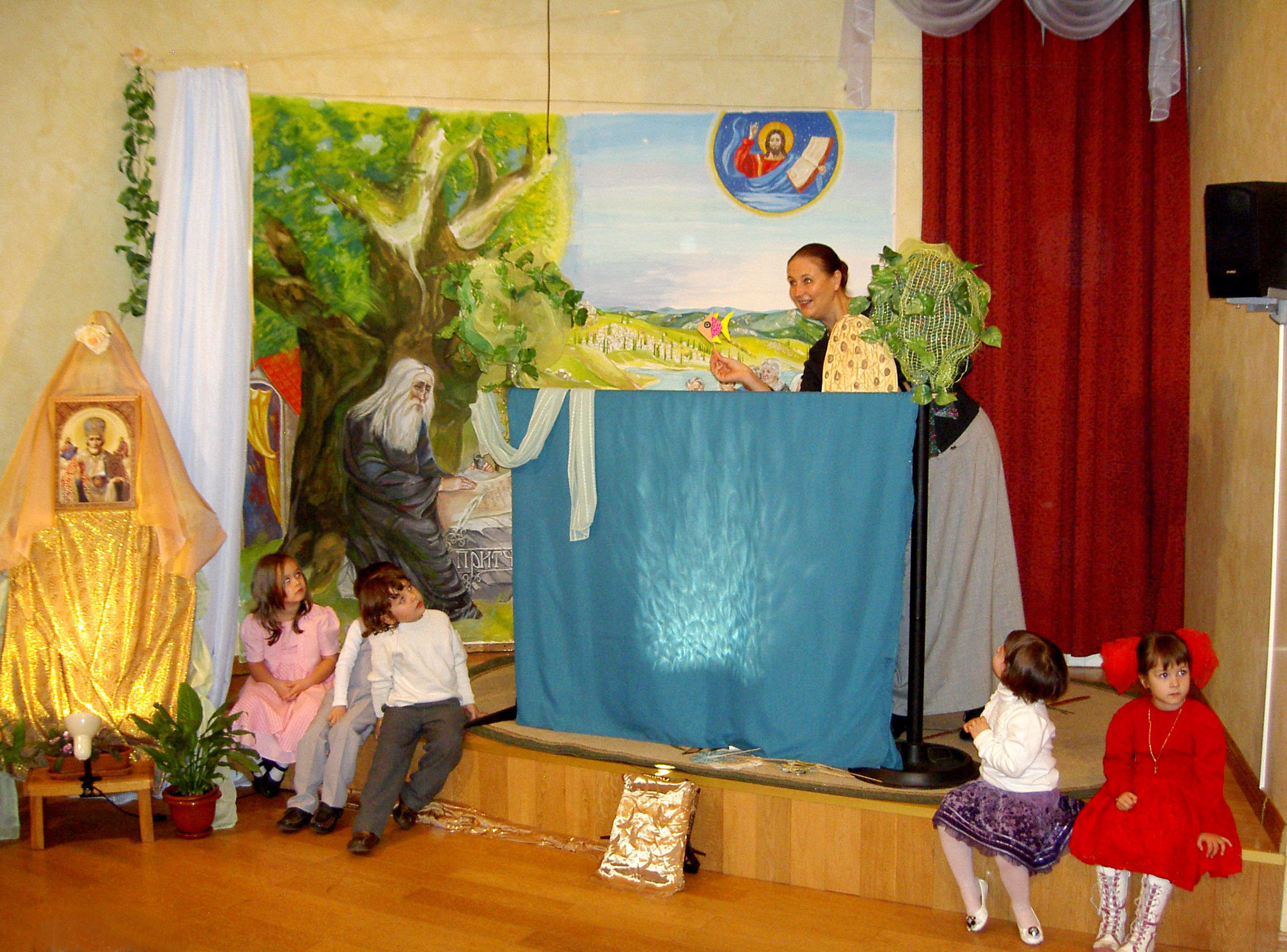 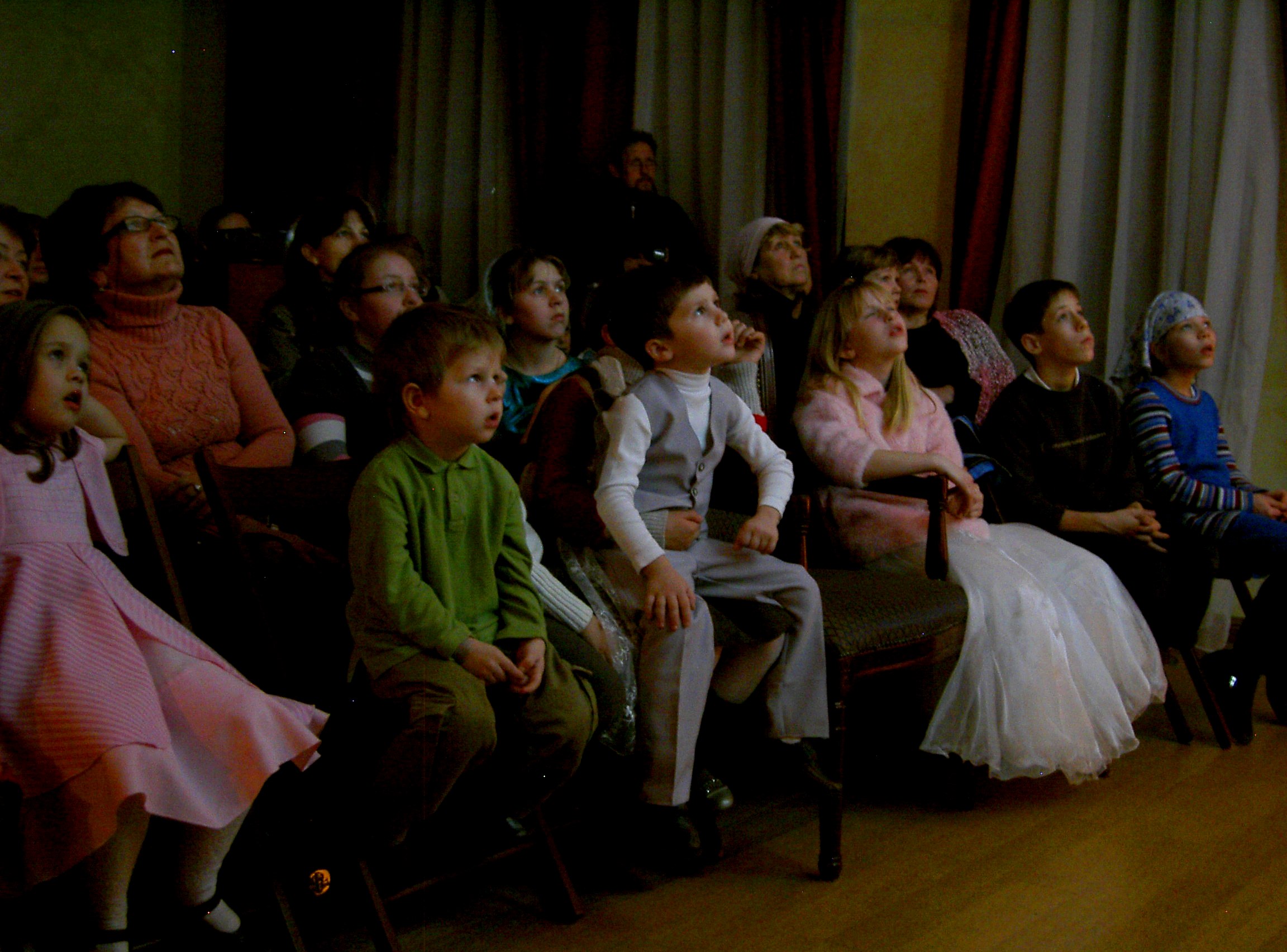 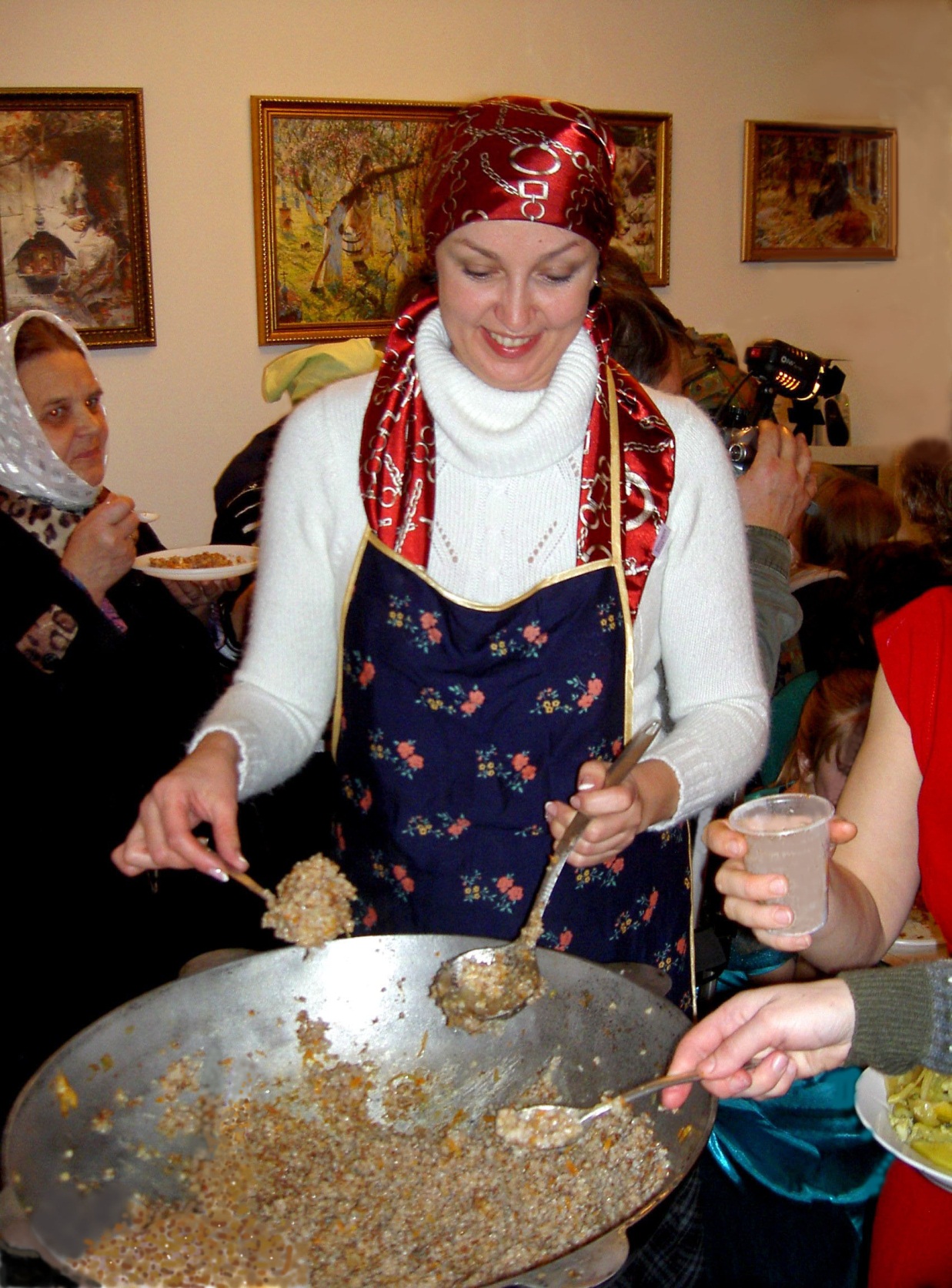 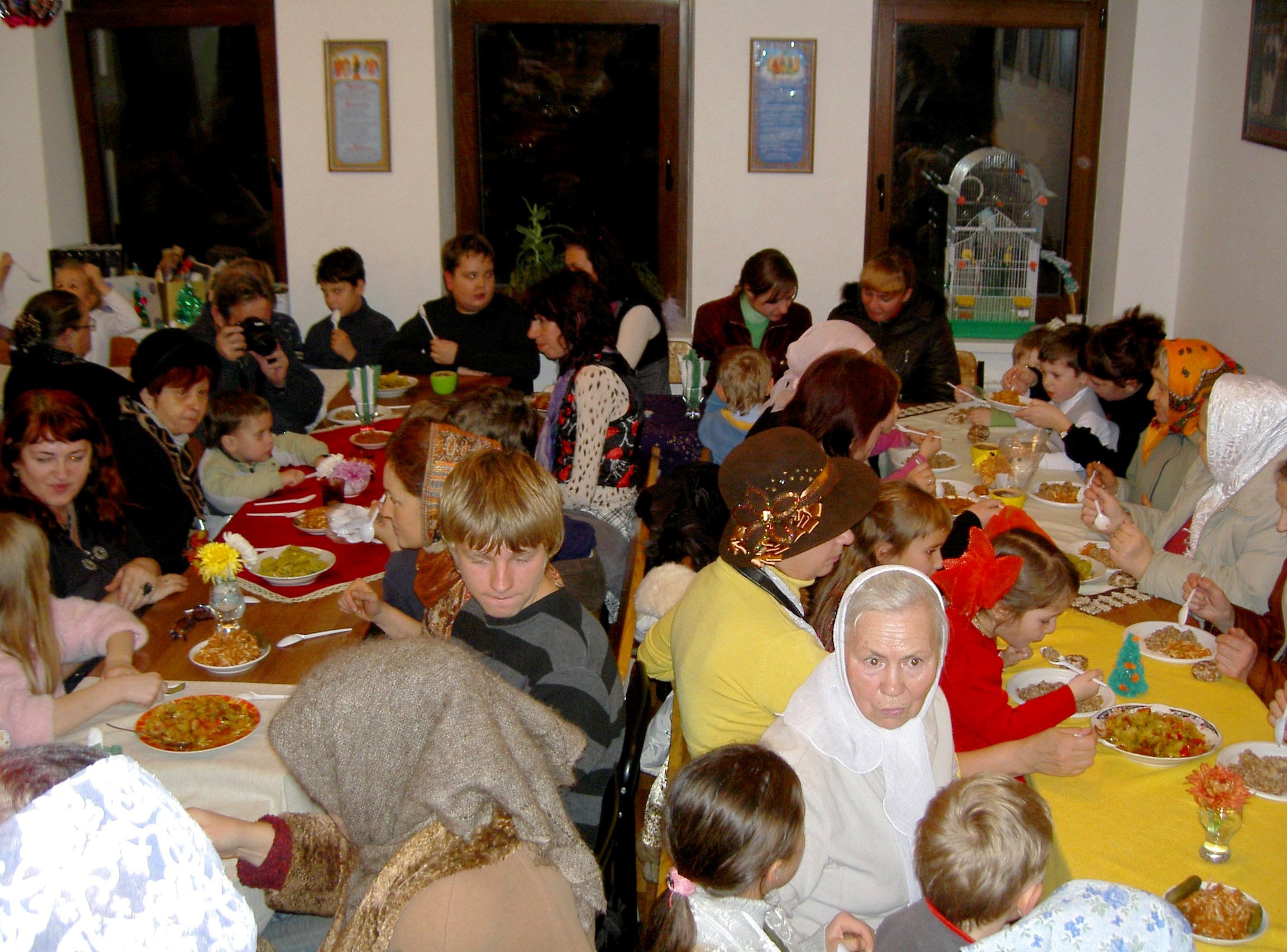 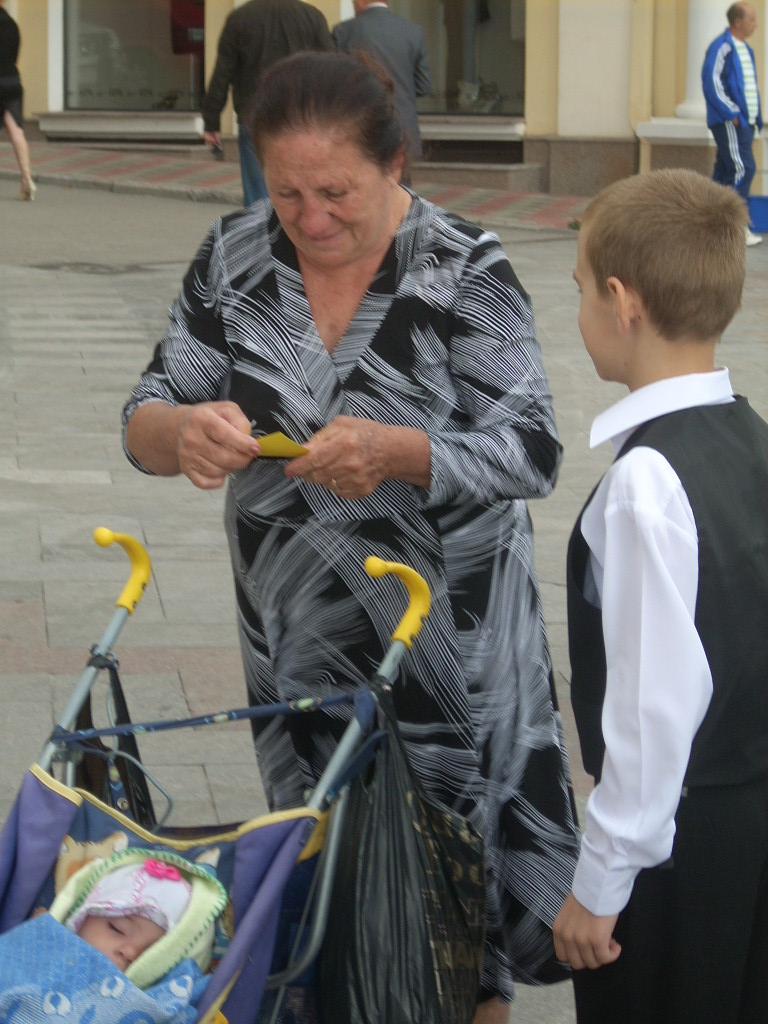 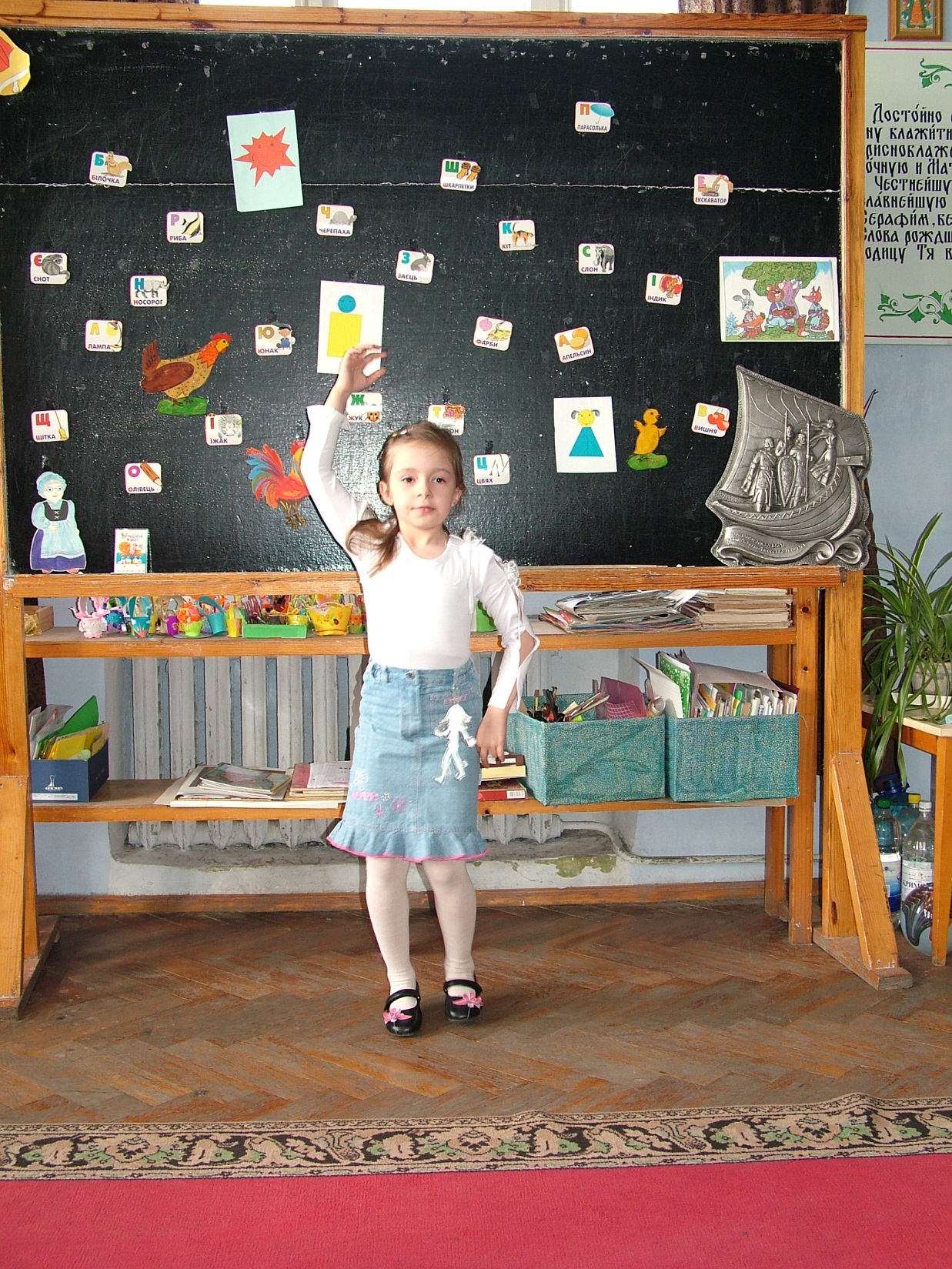 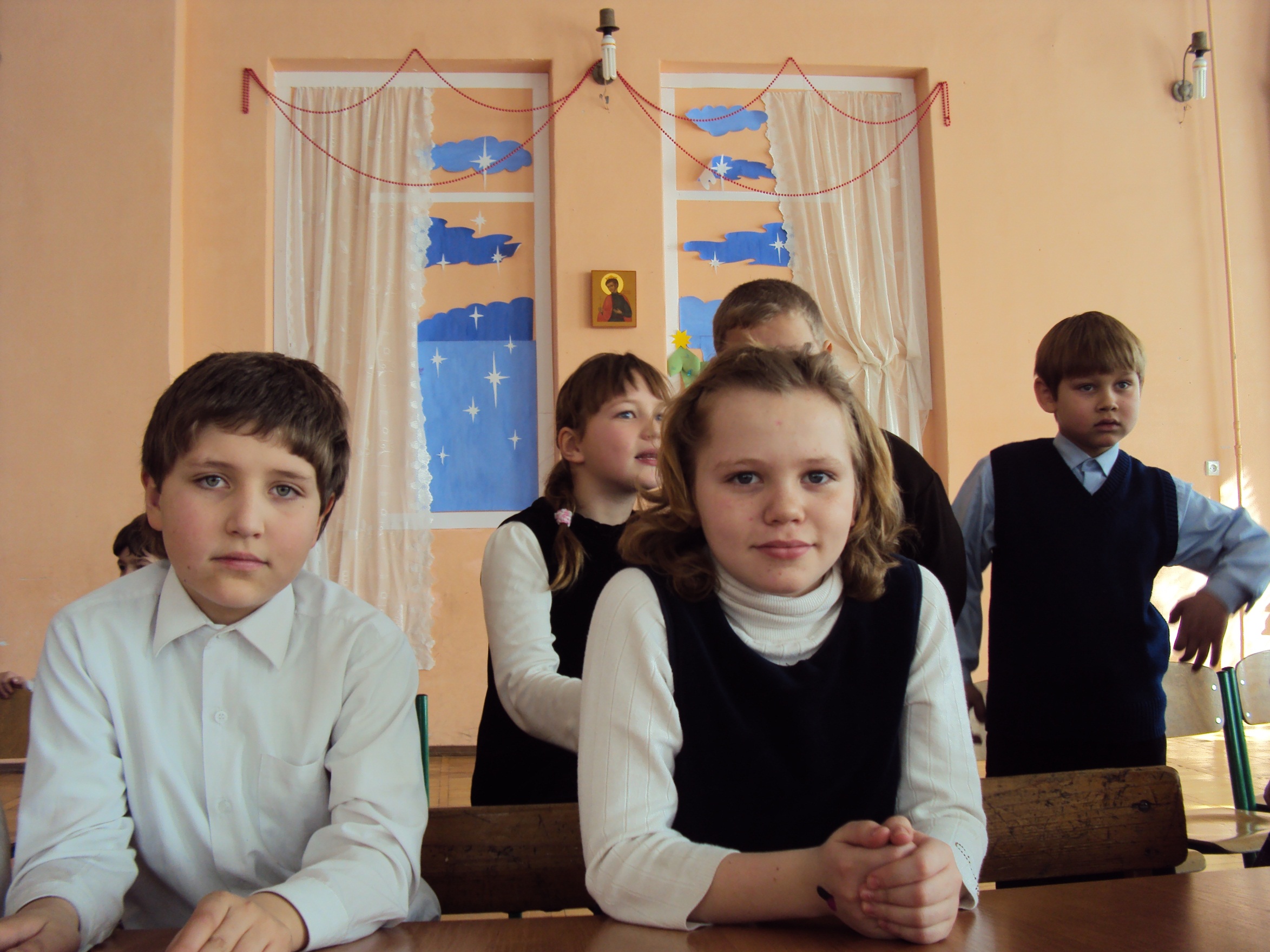 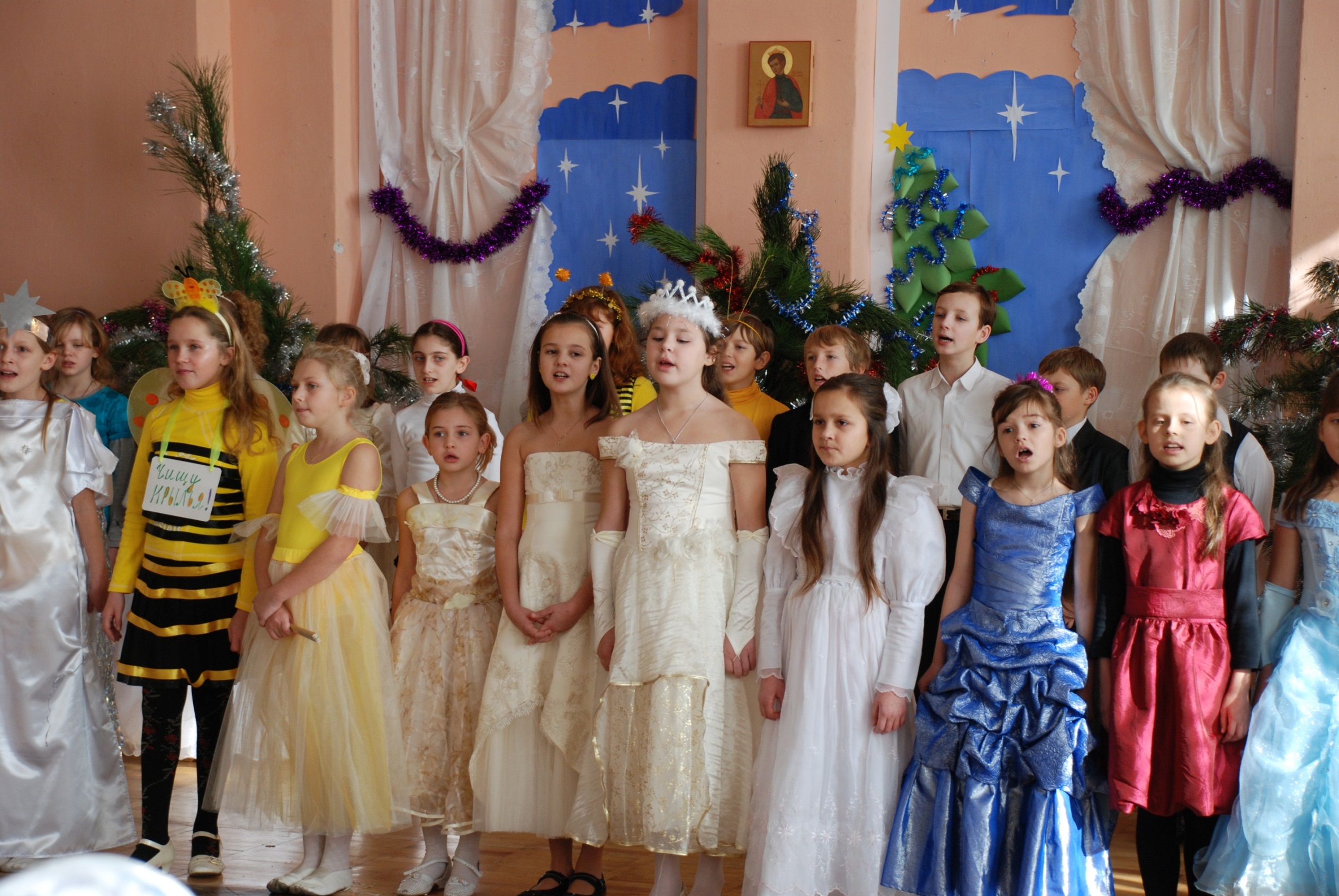 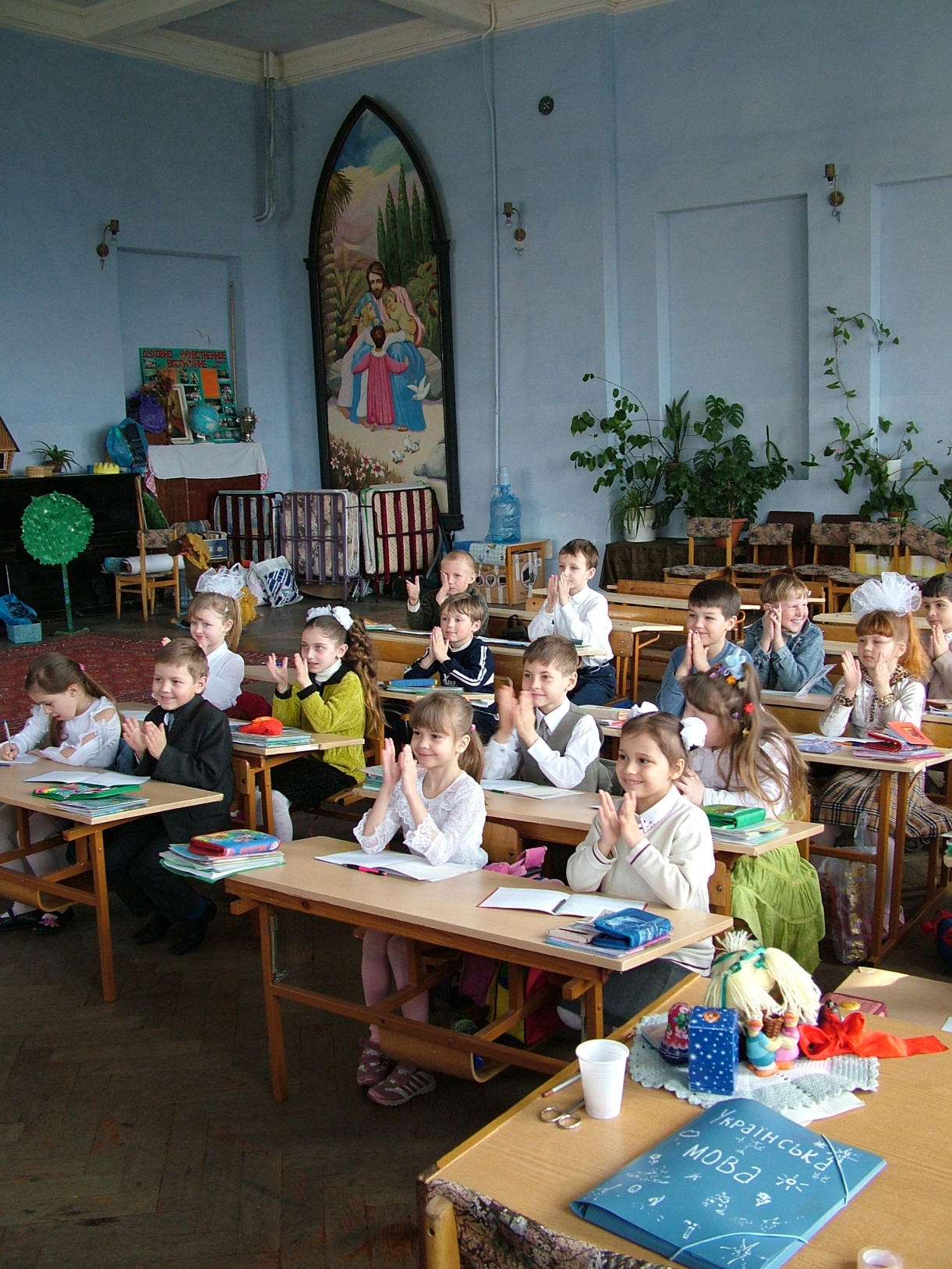 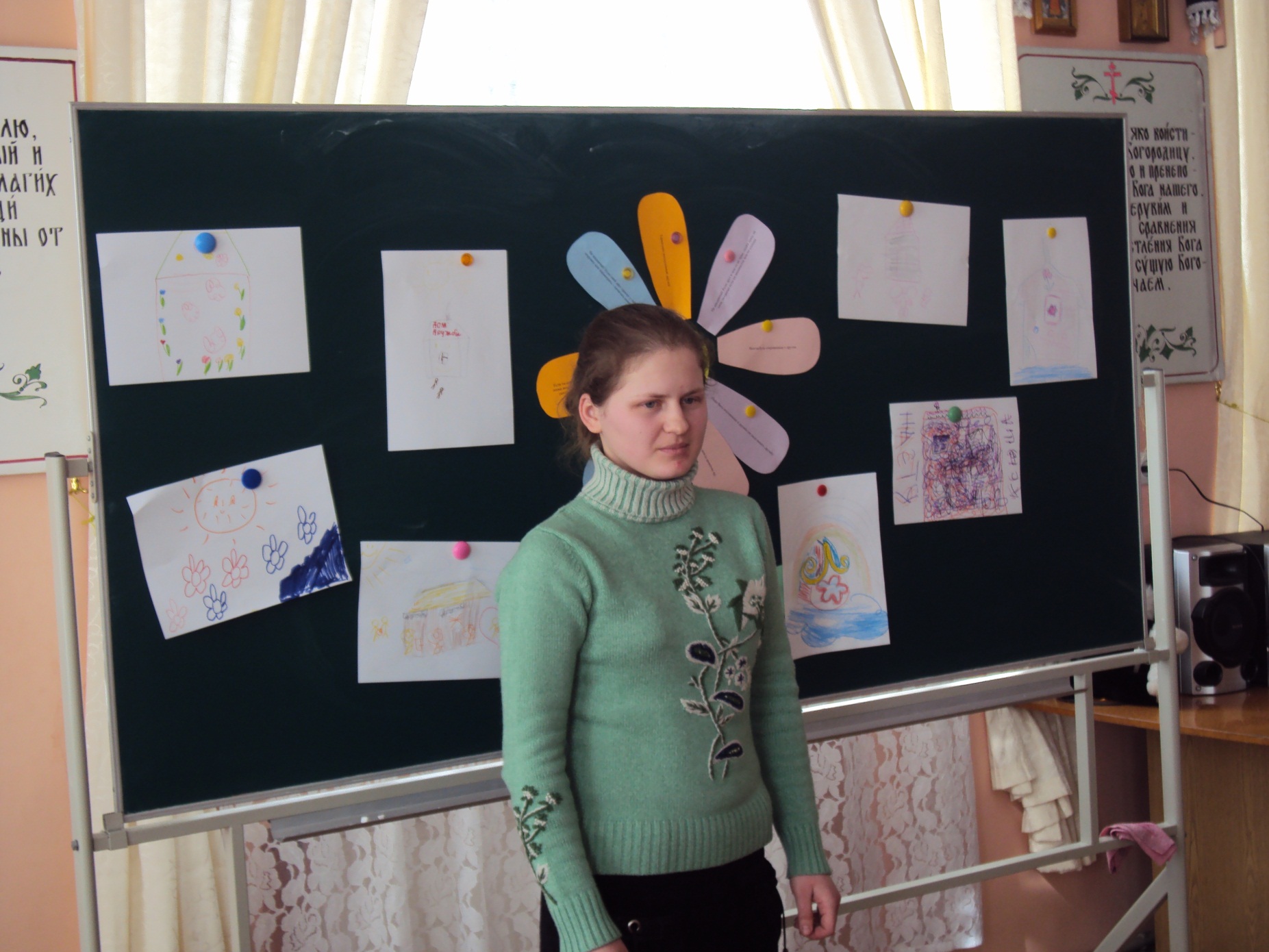 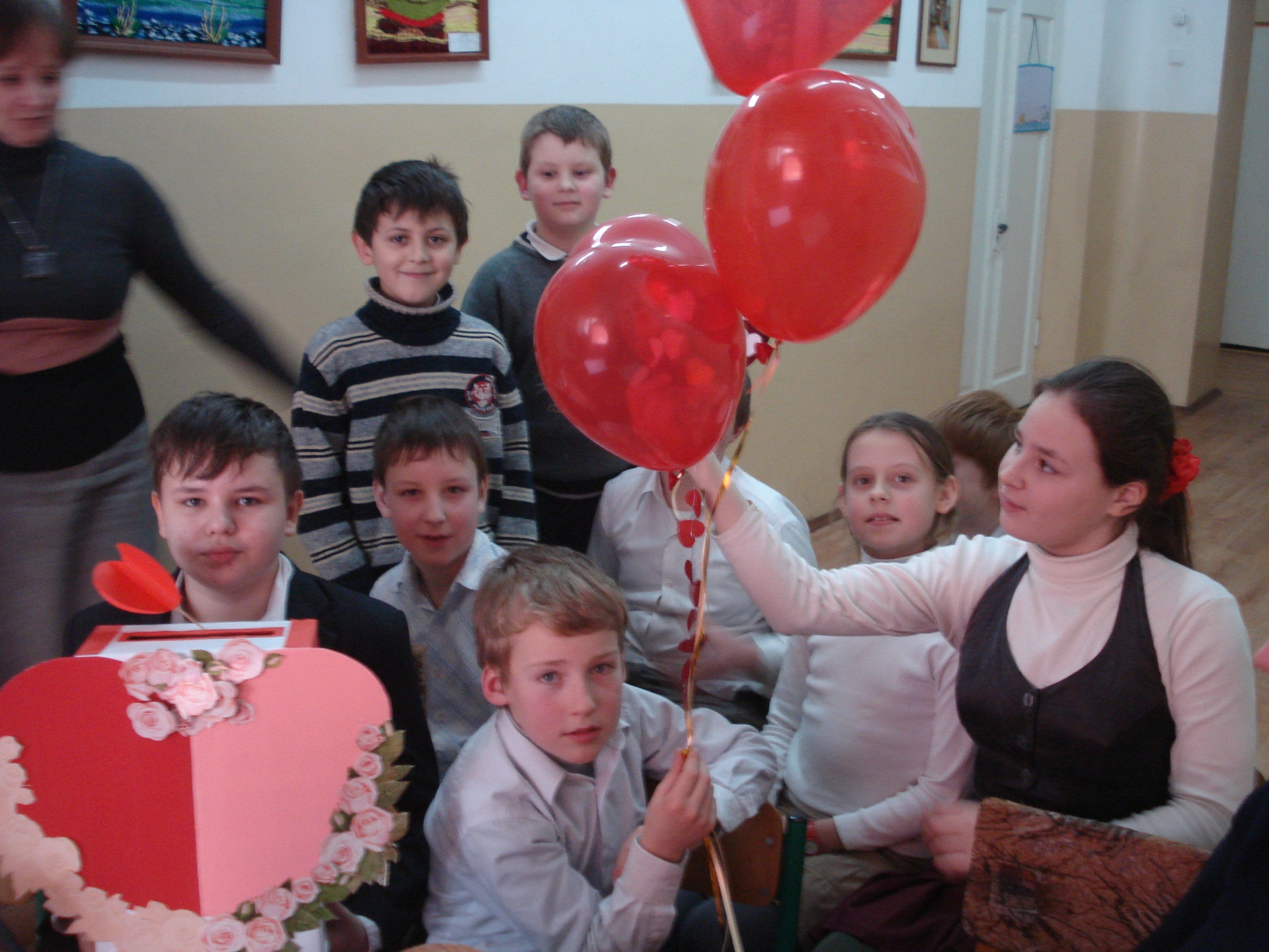 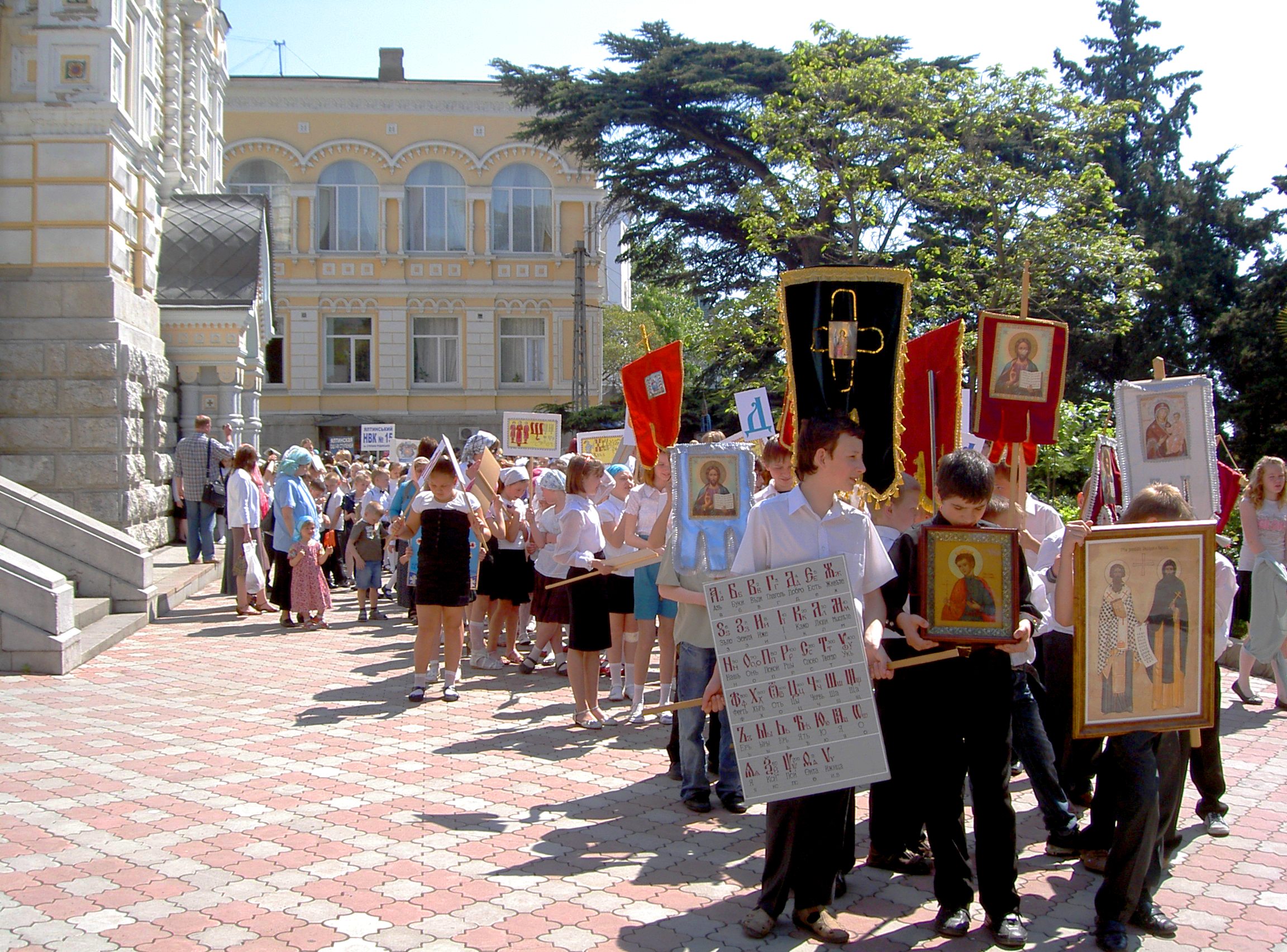 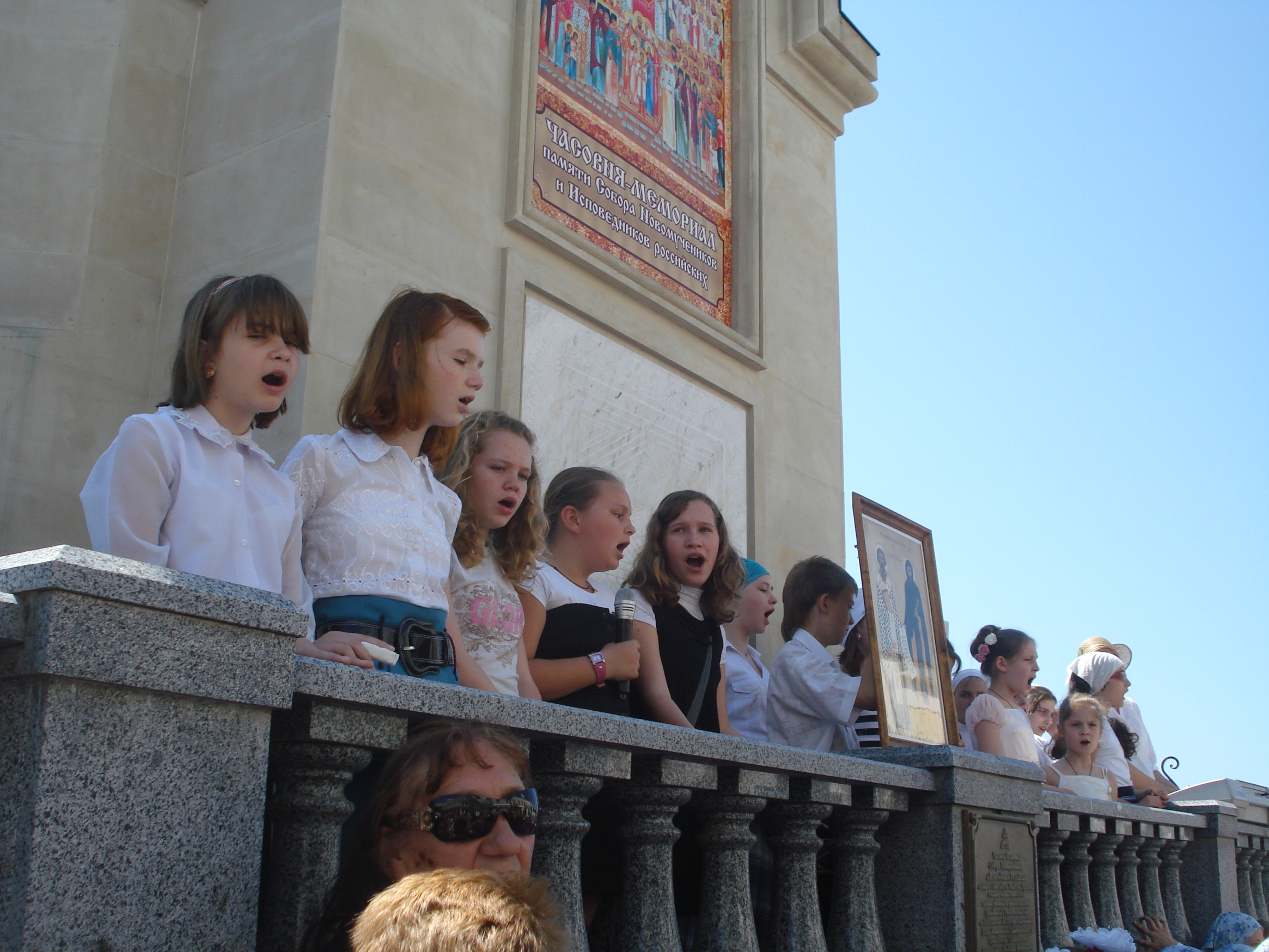 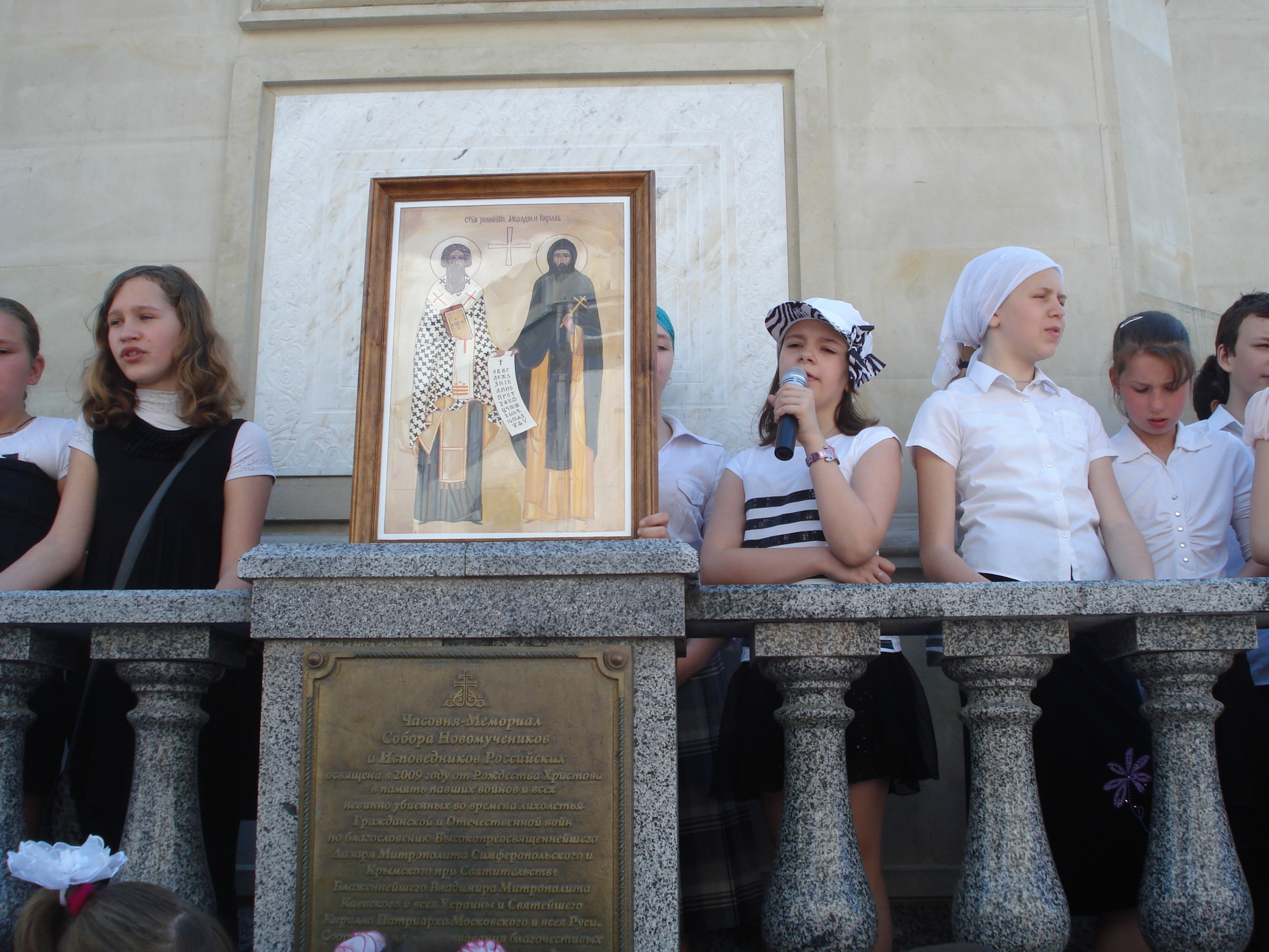 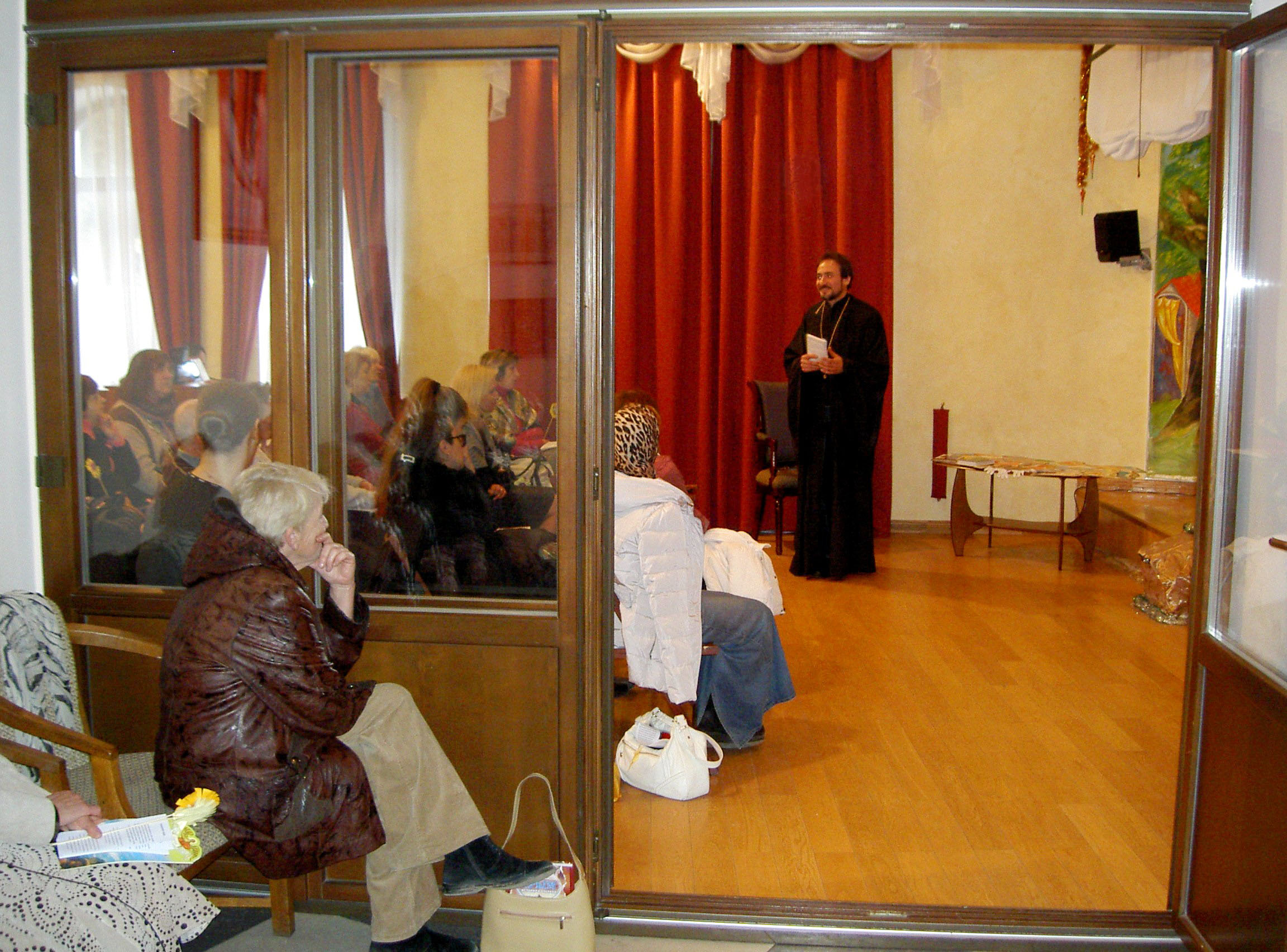 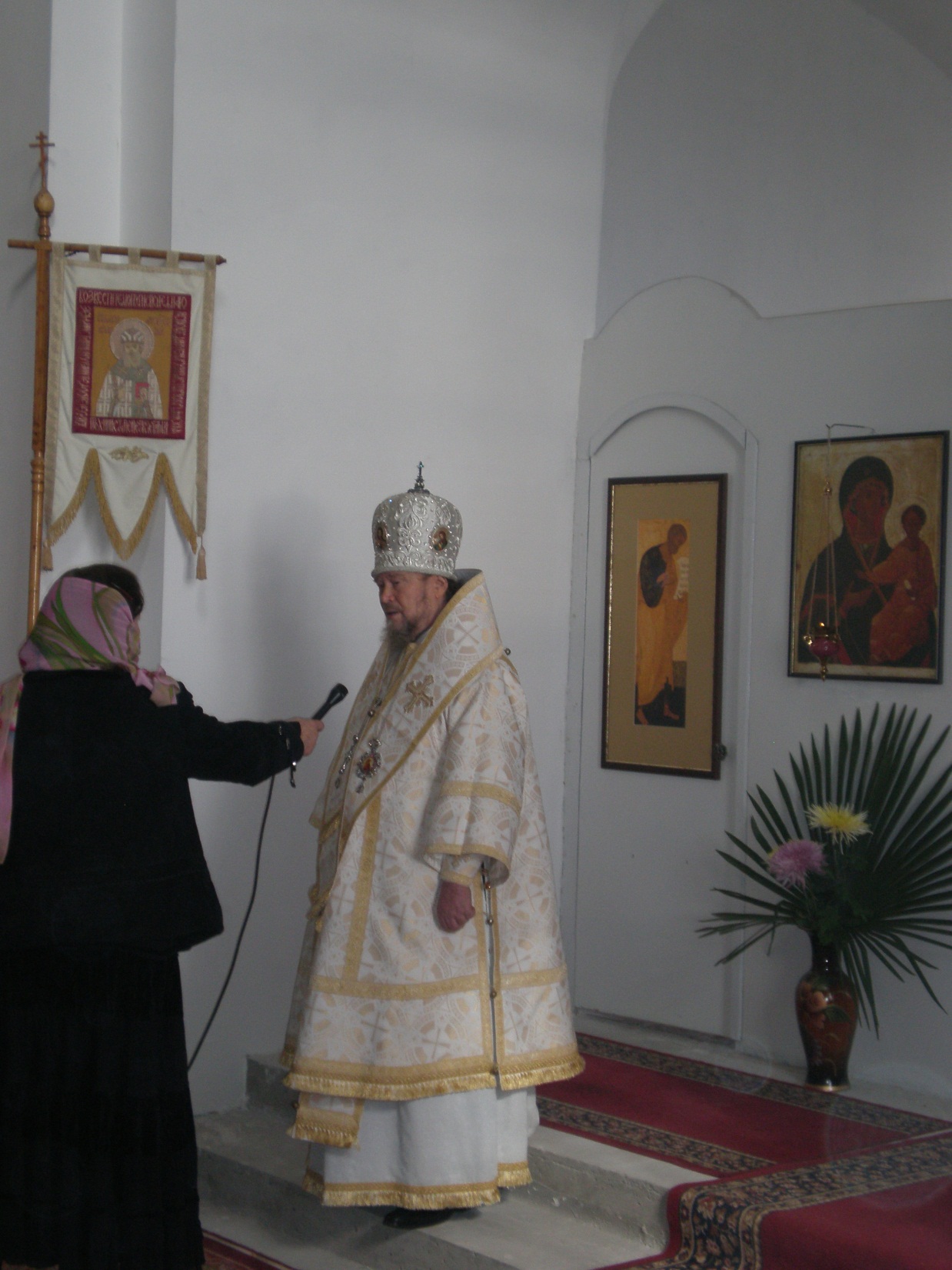 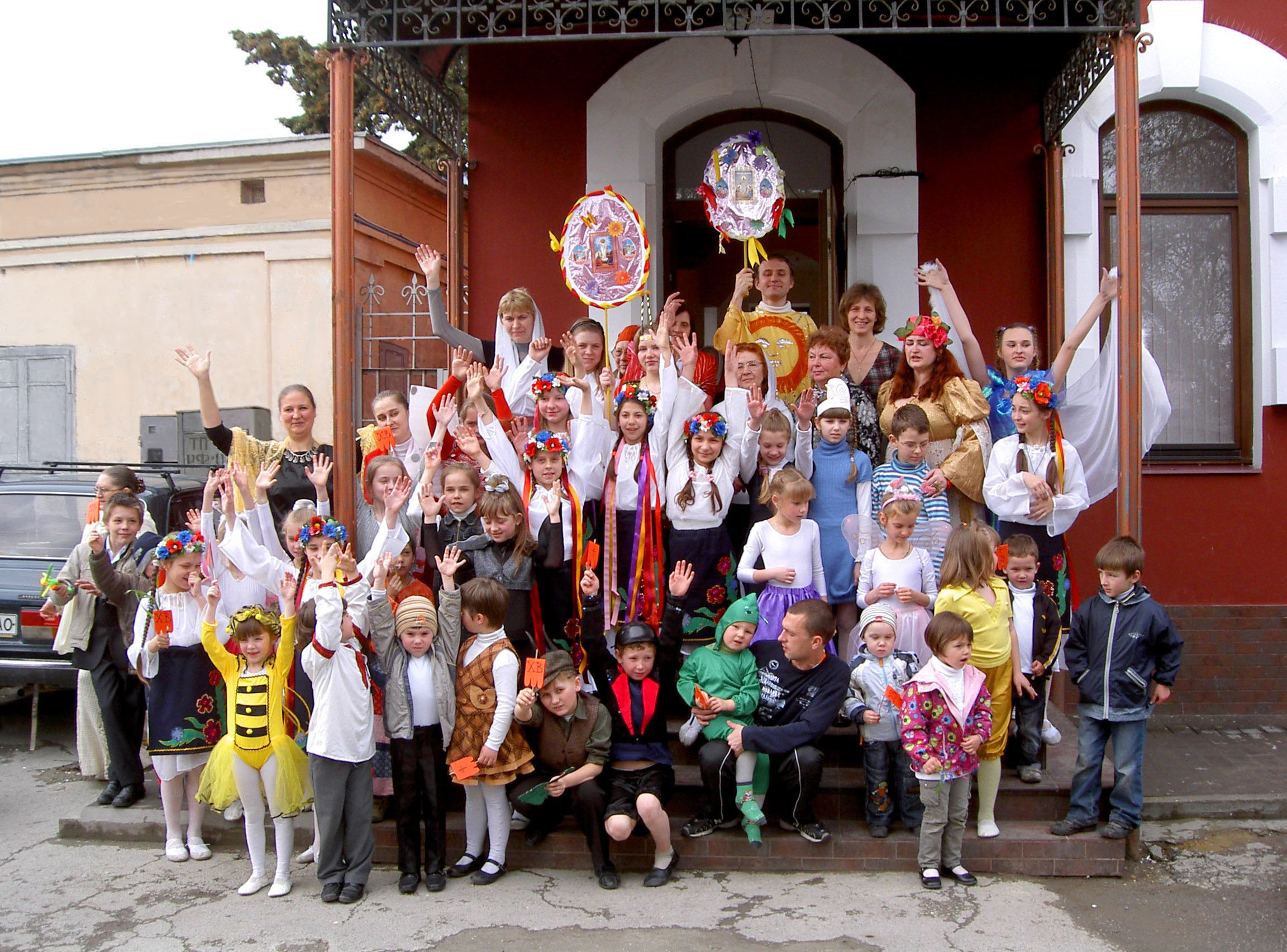 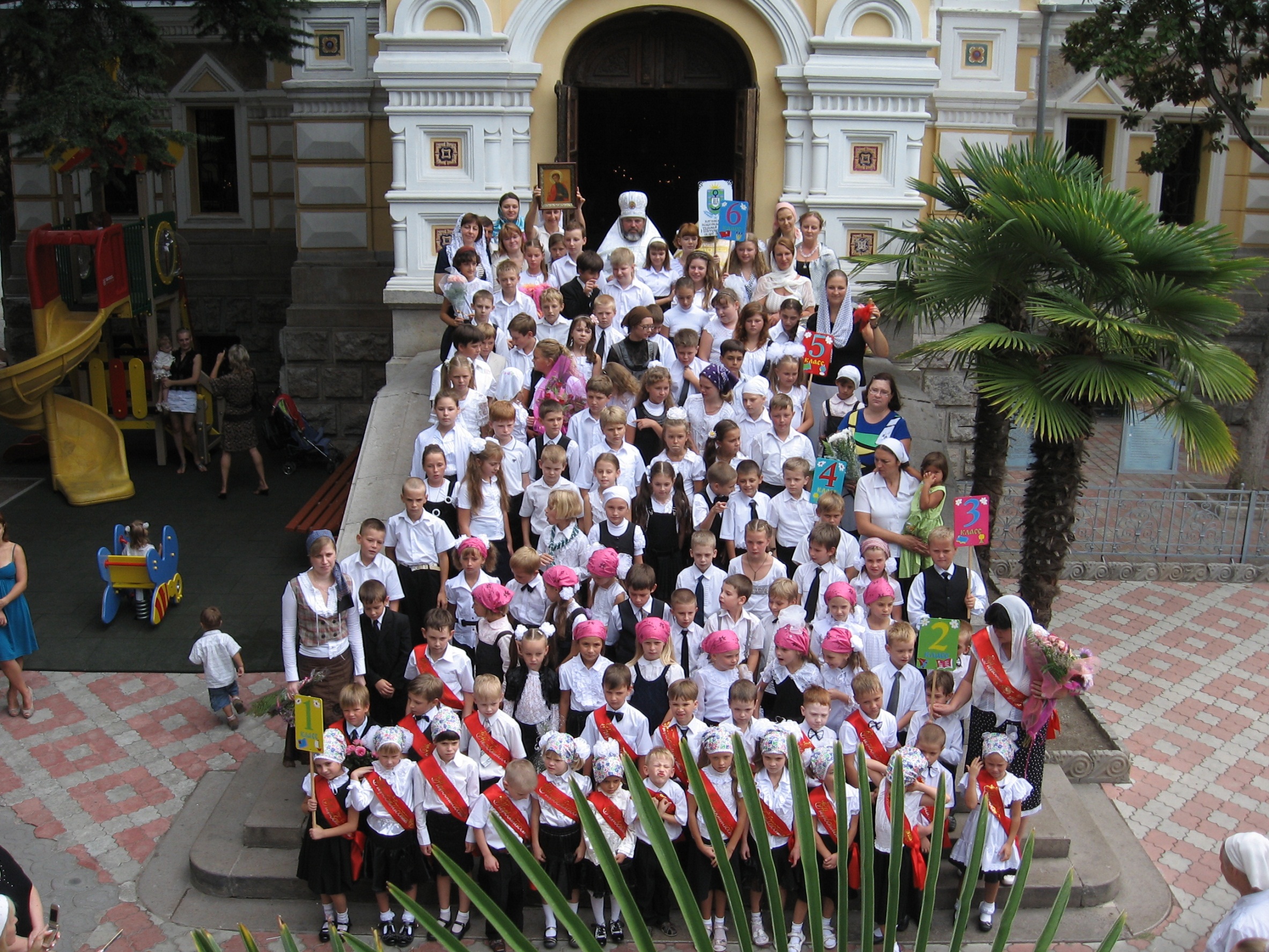 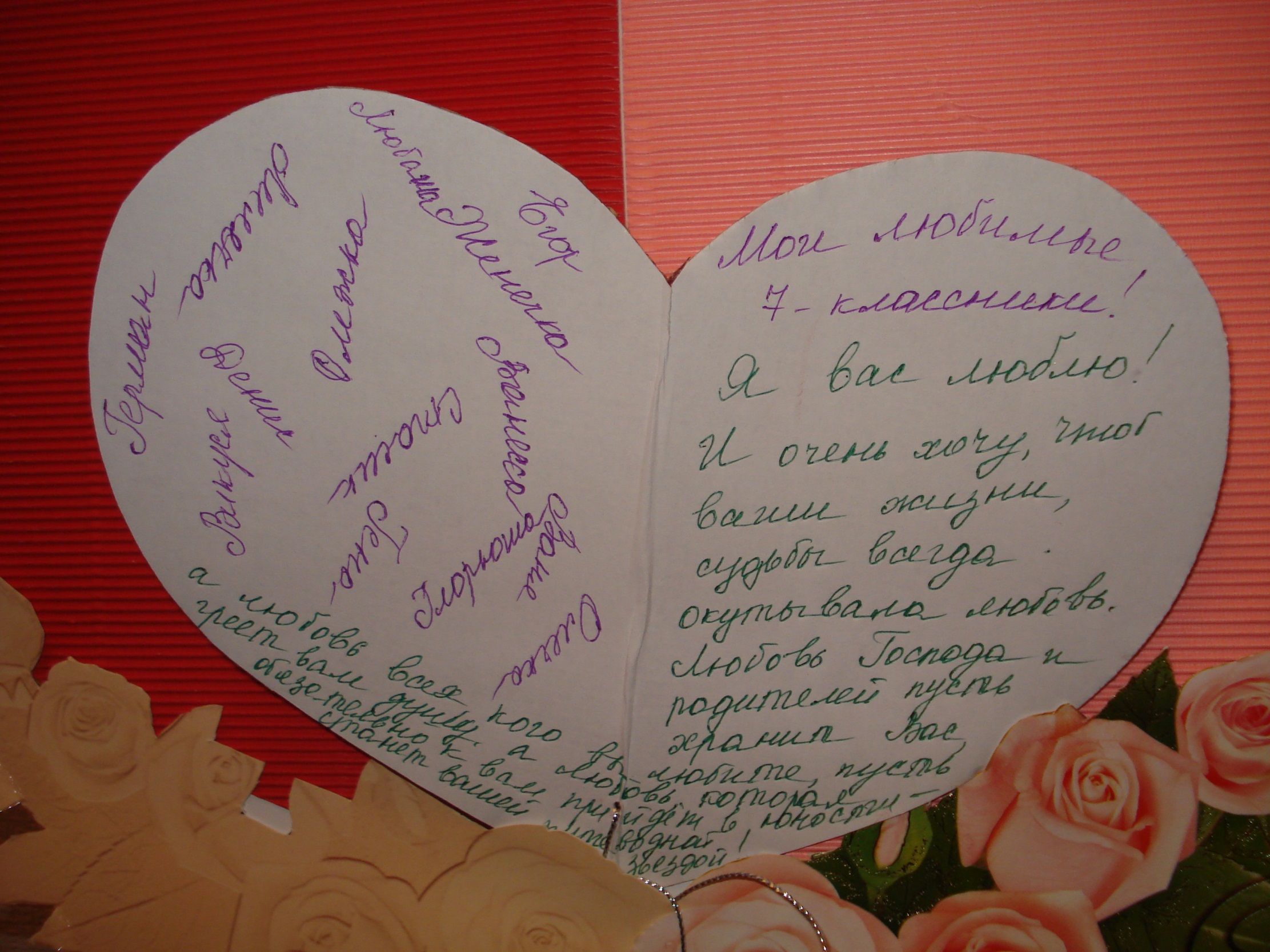 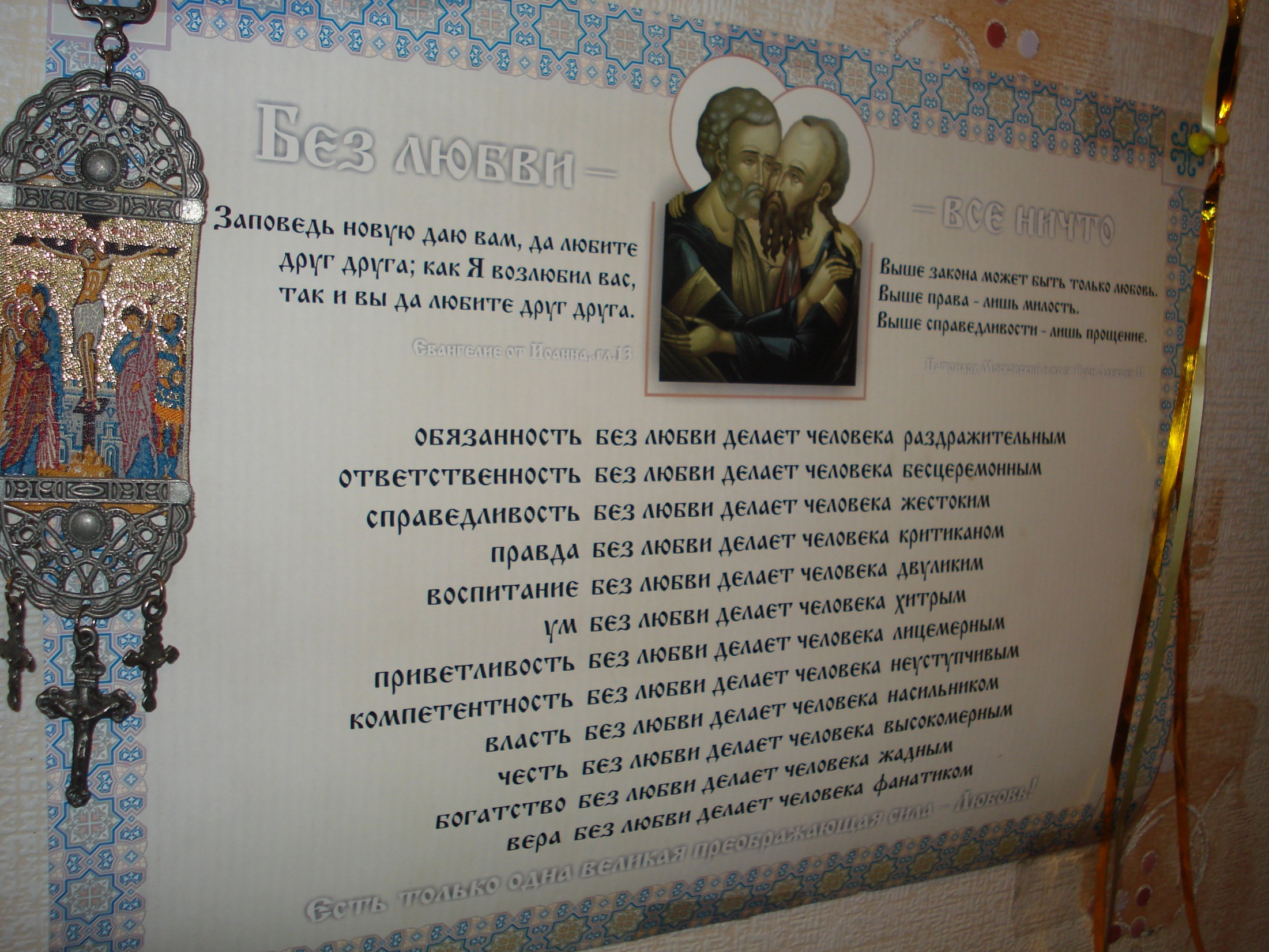